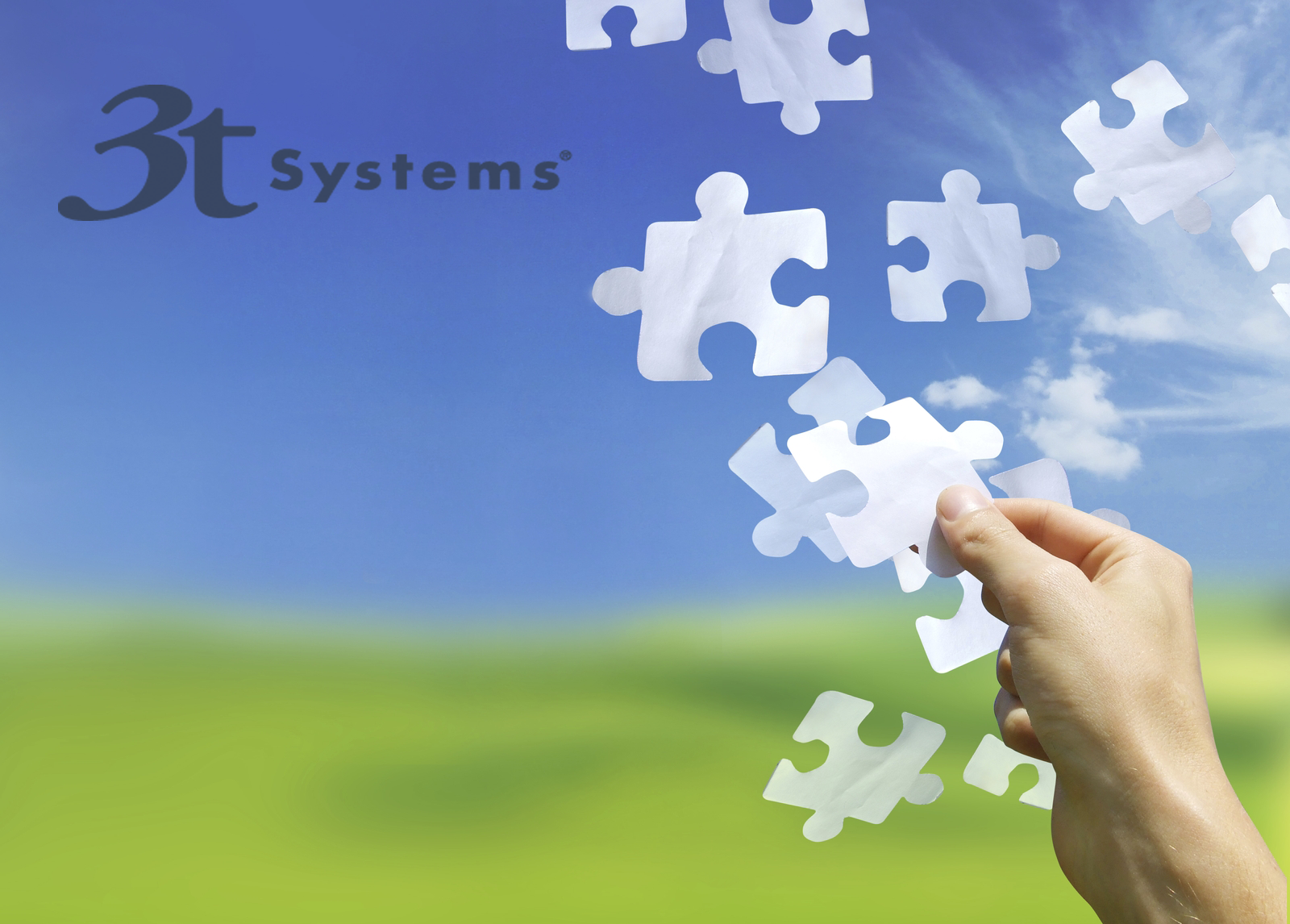 Top 10 Game Changers in Healthcare IT 
(or “how to talk” HC IT)
Marion K. Jenkins, PhD, FHIMSS

Becker’s Hospital Review
May 2014
Built to Optimize…
Outline
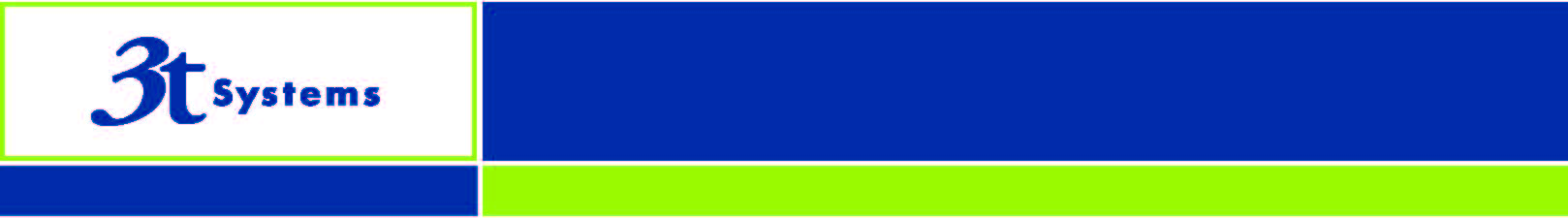 Overview of 3t
Current state of healthcare IT
Top ten game changers
Q/A and discussion
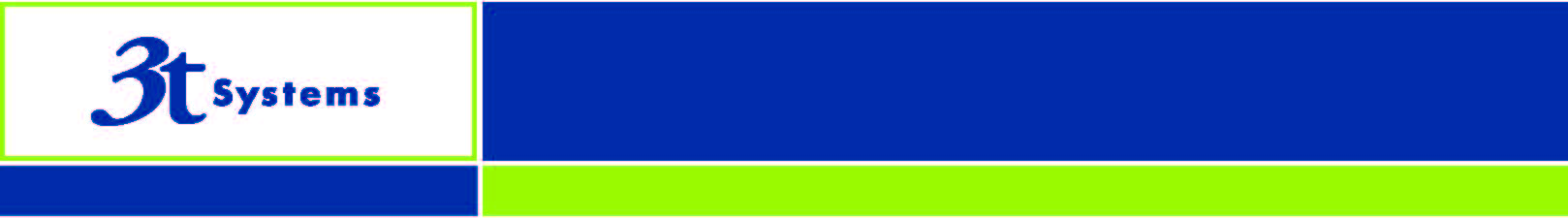 Built to Optimize…
My challenge today:
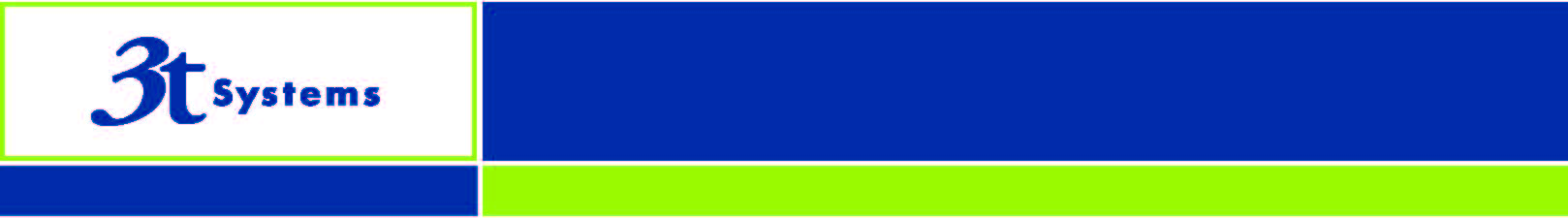 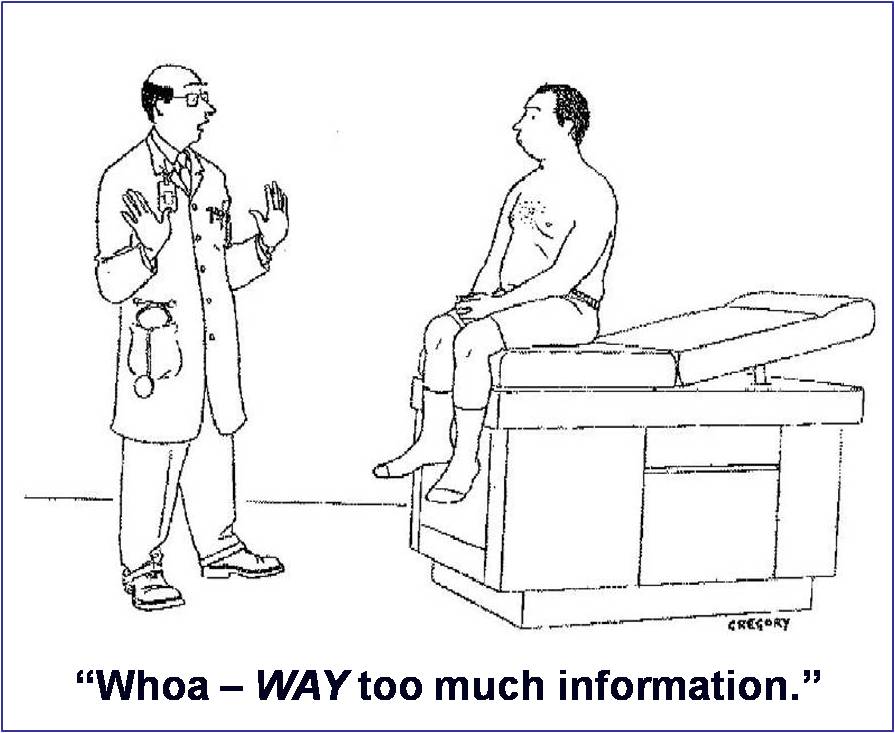 Built to Optimize…
Overview of 3t Systems
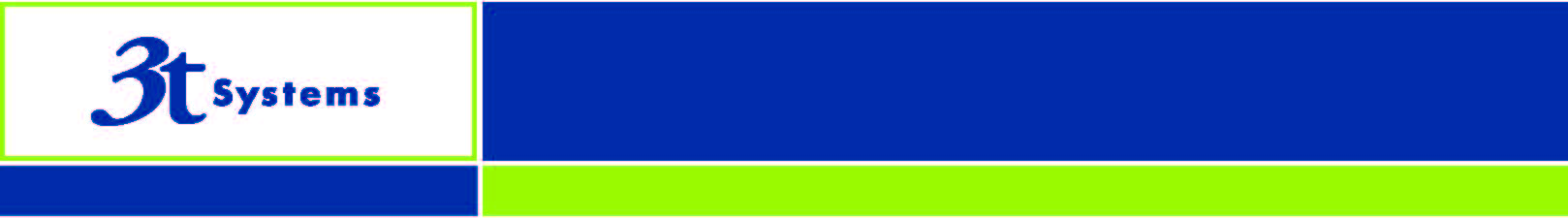 20 year history in IT consulting and managed services
10 year history in “cloud” (long before it was called that)
Healthcare specialization (over 200 healthcare projects completed across the US)
Focus is on large medical practices, regional/community hospitals and other healthcare entities
3t was recently named to the top 100 Managed Service Providers in the world by Nine Lives Media/MSPMentor
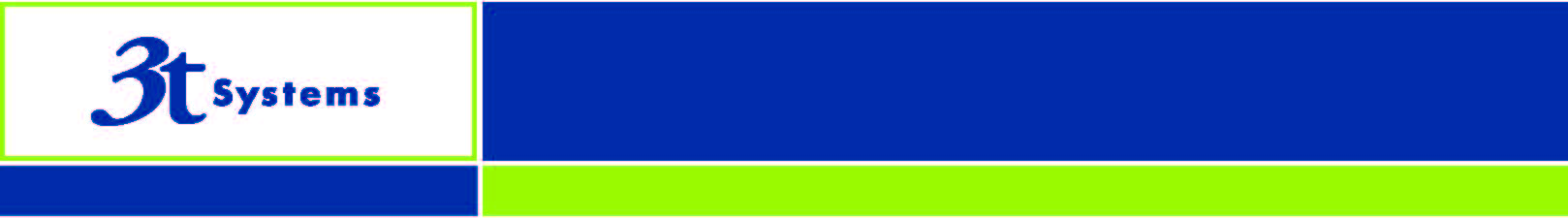 Built to Optimize…
3t Systems’ areas of expertise
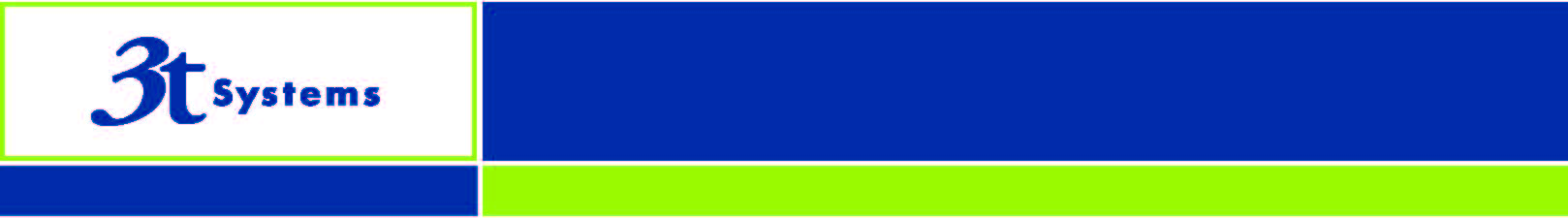 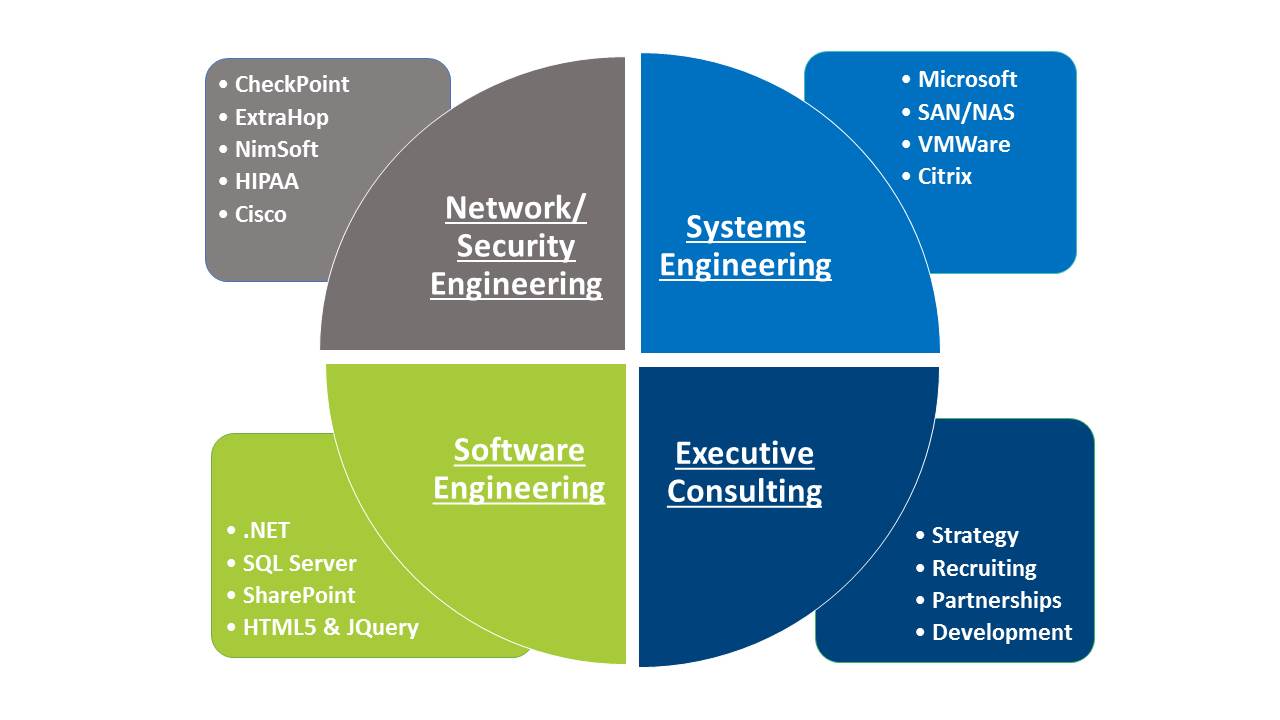 3t Systems focuses on IT infrastructure – the systems and components necessary to support EHRs, PACS, billing, messaging, data warehousing, etc.
Built to Optimize…
Current state of Healthcare IT
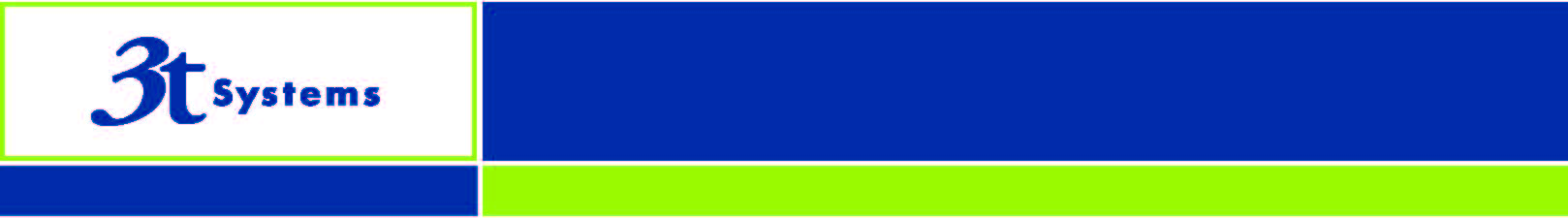 Healthcare continues to significantly lag other industries in automation and technology:
IT spending is still less than half that of other industries
Most industries are optimizing their 4th or 5th generation systems to gain additional efficiencies
HC is still arguing about whether IT is even a good idea
ARRA/HITECH has not moved the needle much towards increased adoption
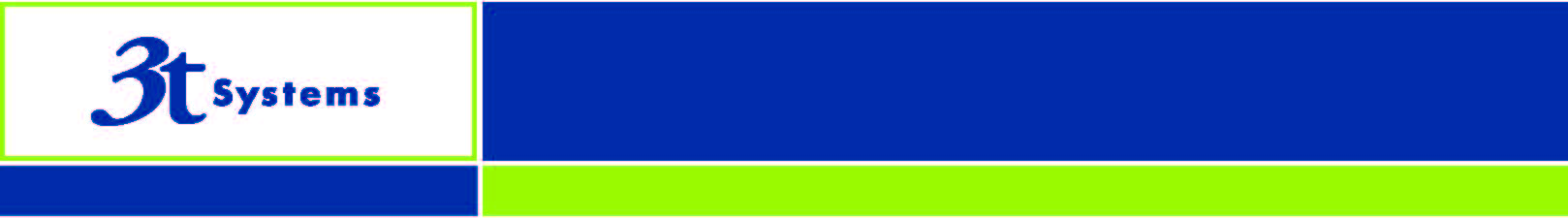 Built to Optimize…
Current state of Healthcare IT
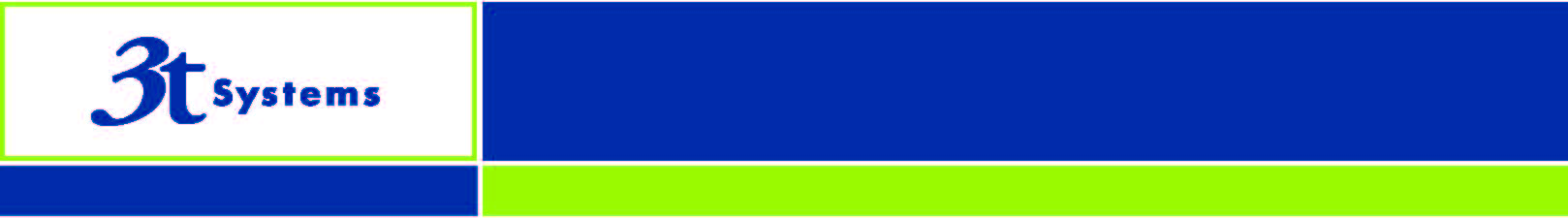 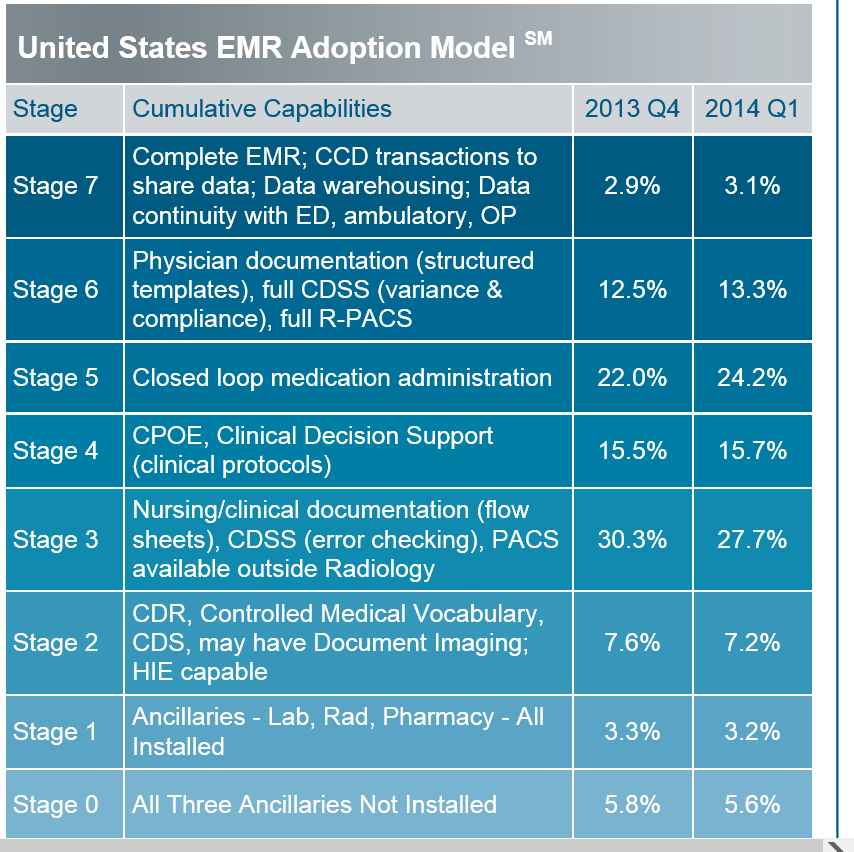 Acute Care – only 3% can share data
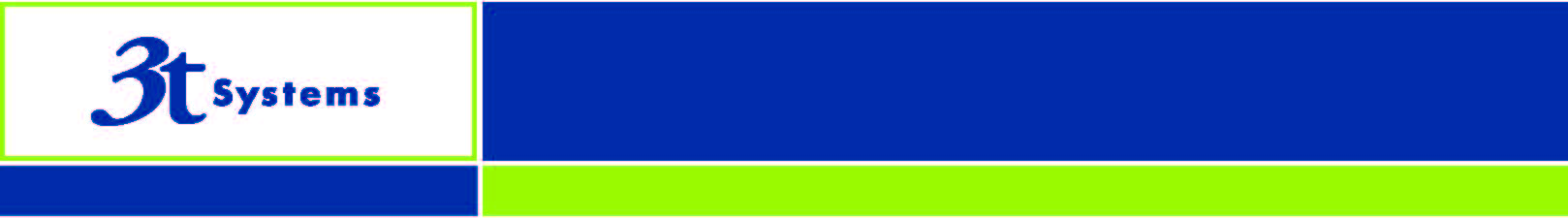 Built to Optimize…
Current state of Healthcare IT
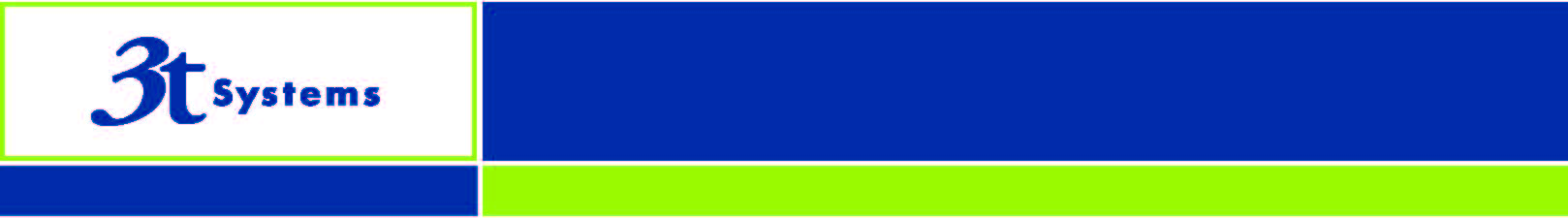 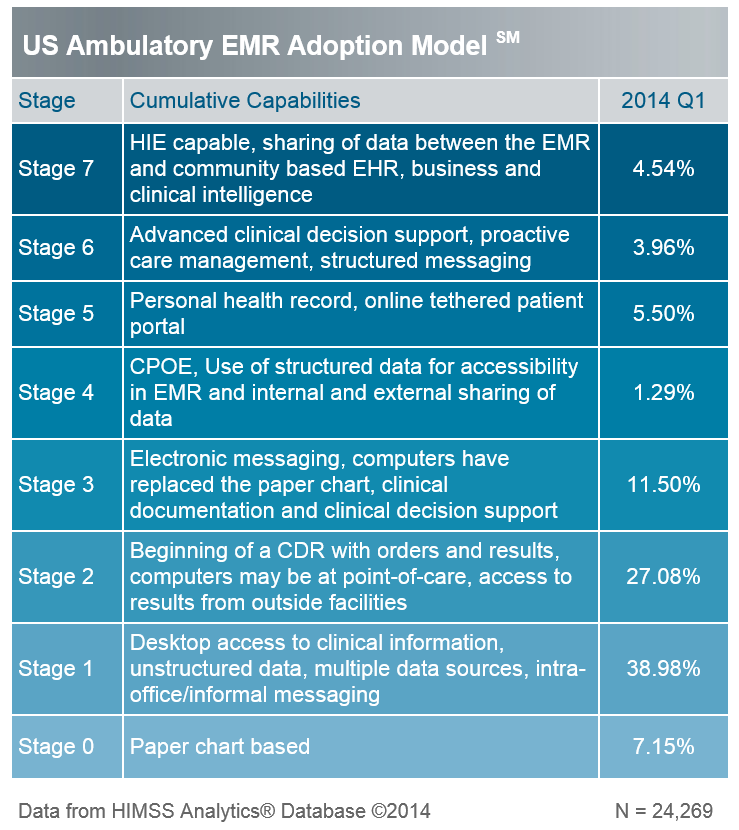 Ambulatory Care – less than 5% can share data
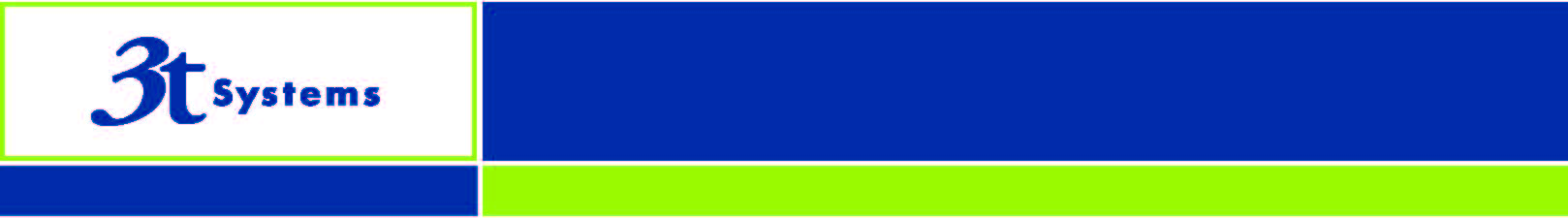 Built to Optimize…
What’s wrong with Healthcare IT?
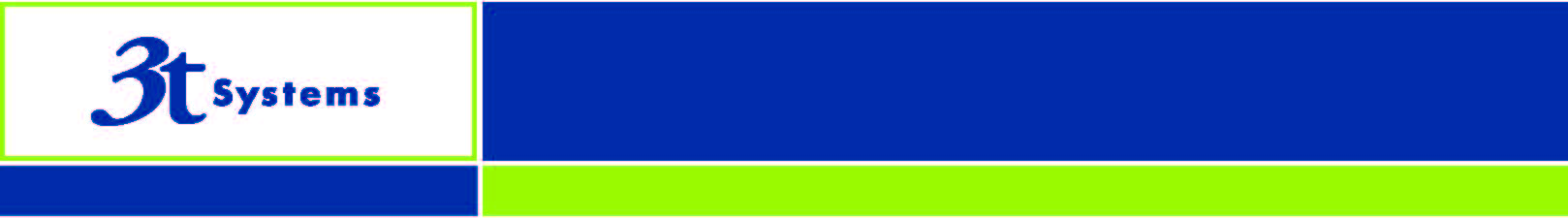 Clinician dissatisfaction
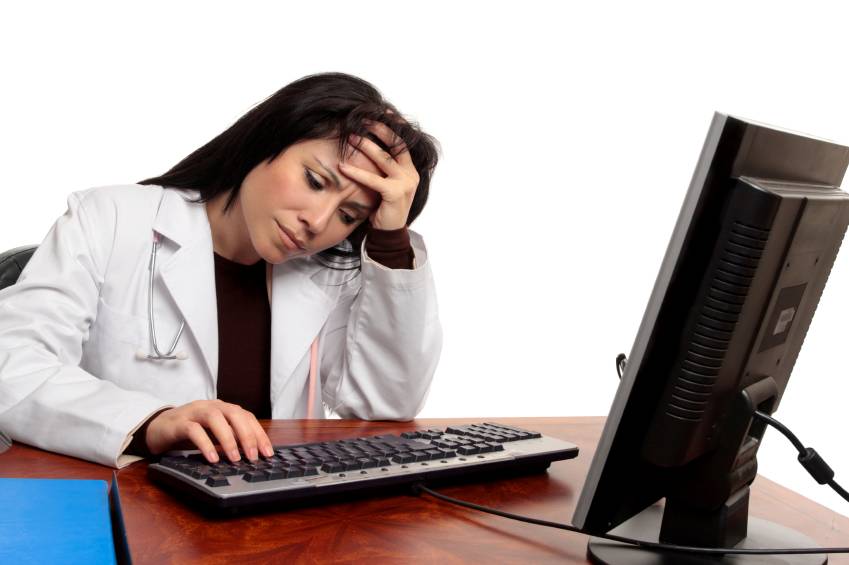 Multiple applications 

 Numerous passwords

 Slow login times

  User resistance
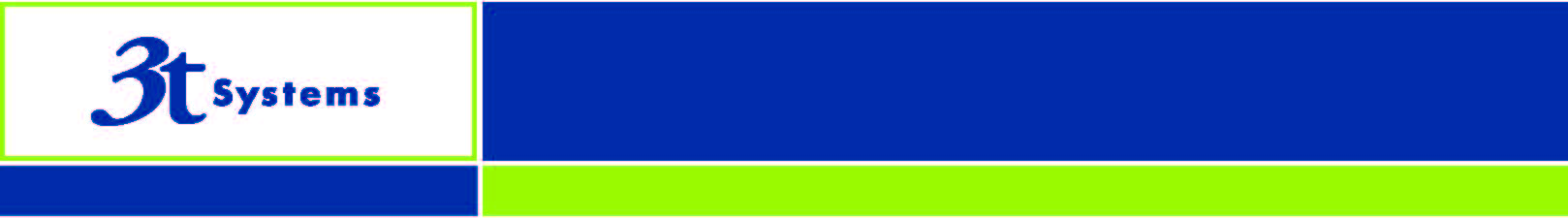 Built to Optimize…
Other issues/current status
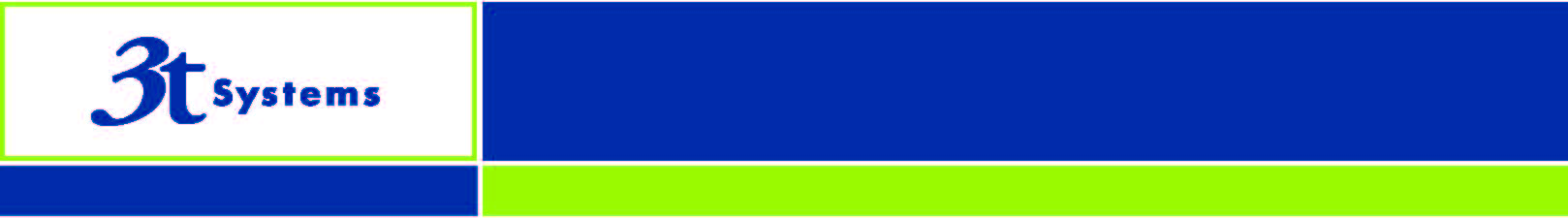 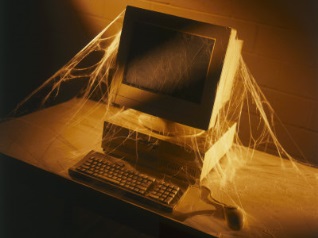 Millions spent yet HC IT systems underused
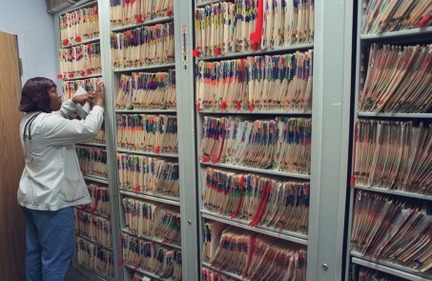 Many duplicate/paper processes still exist
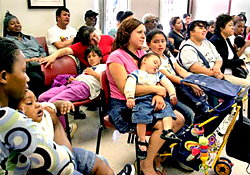 Patient care suffers and costs increase
Other common symptoms:
Most IT help desk calls are password-related (low value to IT or the organization)
Unprecedented HIPAA Security breaches caused by user workarounds
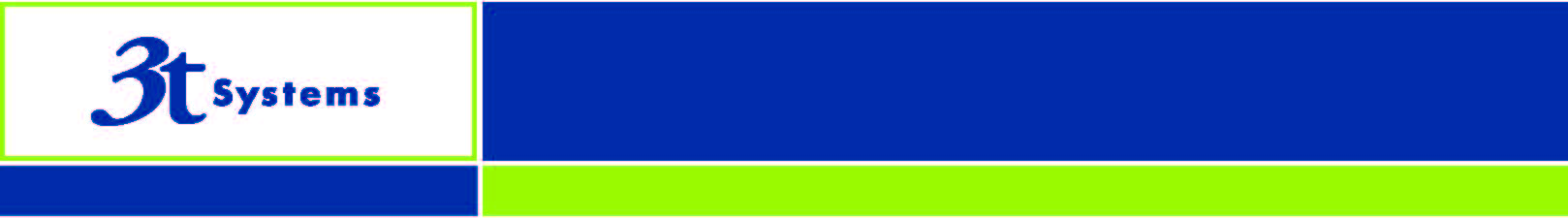 Built to Optimize…
Top ten game changers in HC IT
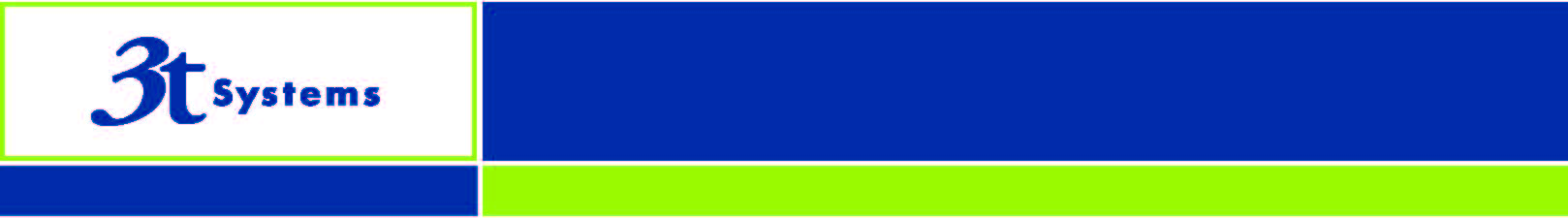 HIPAA Security (REALLY???)
BYOD – Bring Your Own Device
Virtualization – desktop and server infrastructure
Business continuity/disaster recovery (BCDR)
Medical-grade cloud infrastructure
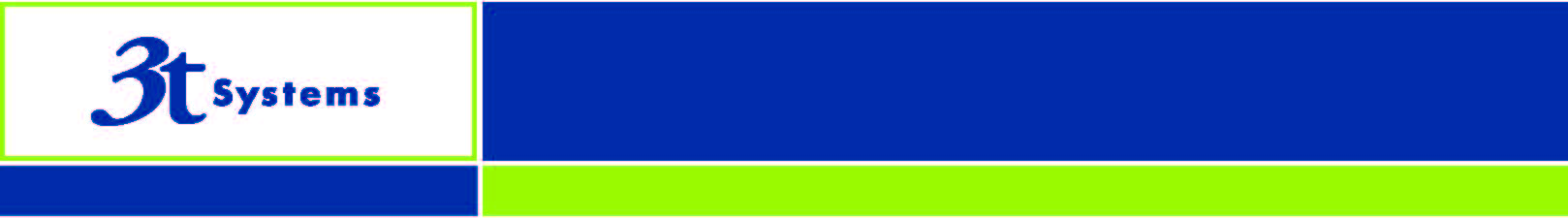 Built to Optimize…
Top ten game changers in HC IT
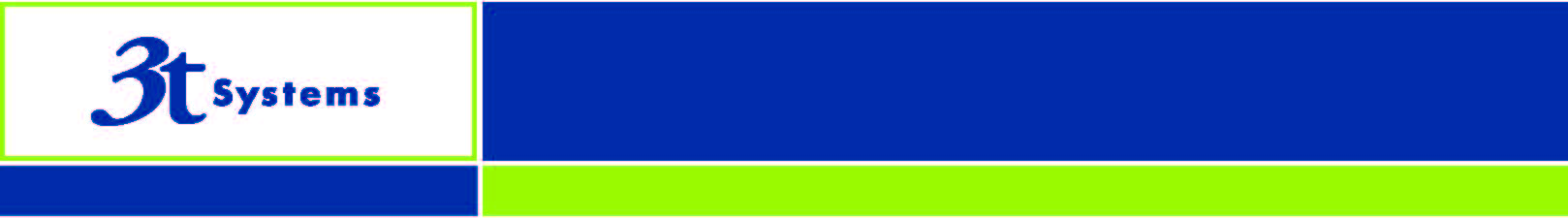 Patient impatience – the rise of the HC consumer
Technology obsolescence – Moore’s law 50 yrs on
HyperMobility in the clinical setting
Interoperability – the Rosetta Stone
Workflow-enabling technologies – Single sign-on, tap-to login, floating desktop
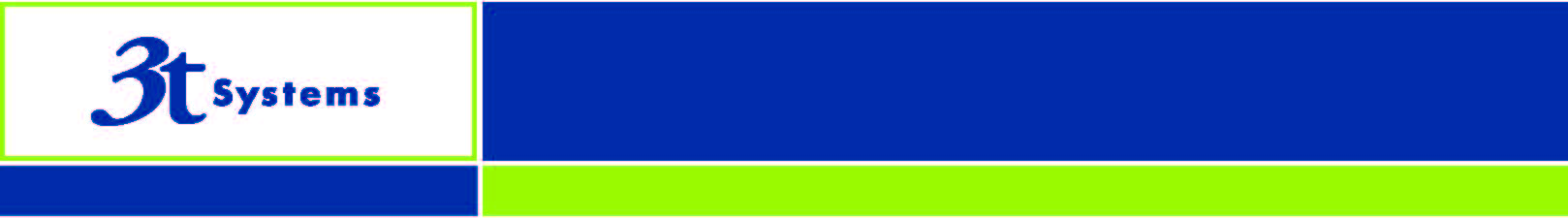 Built to Optimize…
1. HPAA Security – REALLY???
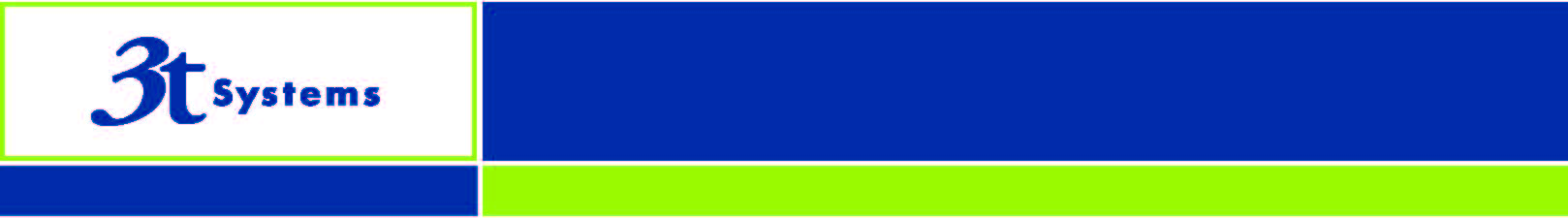 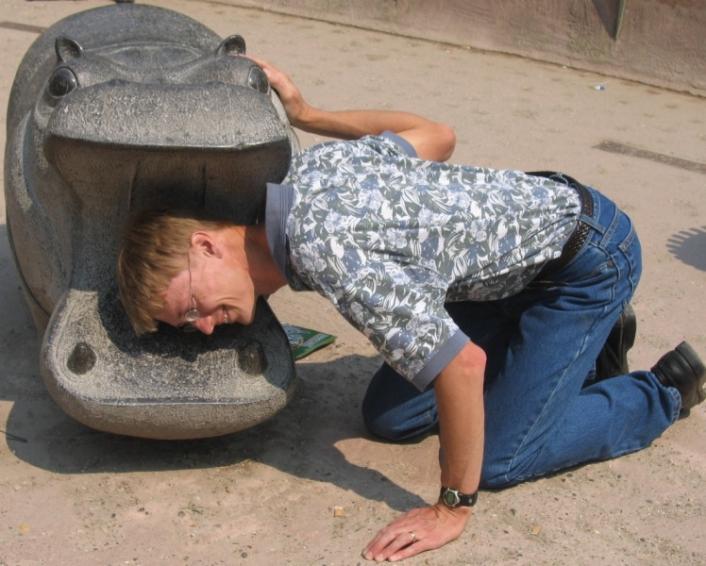 HIPAA – You’re Doing it Wrong
Built to Optimize…
1. HPAA Security – REALLY???
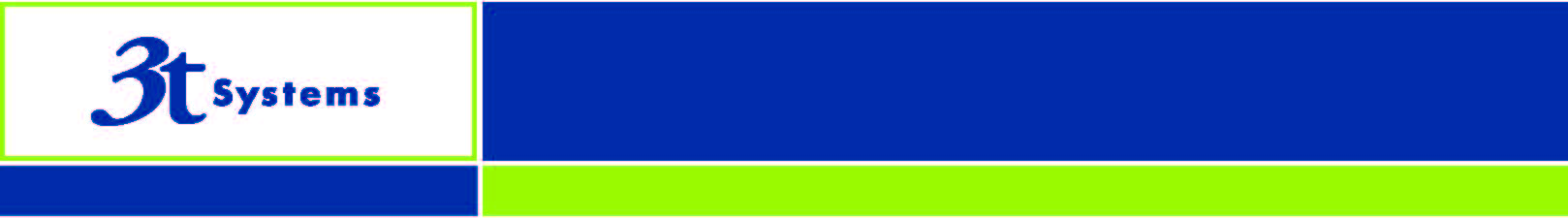 After ~10 years, HIPAA has gotten increasingly worse: 
From 2009-13, there were 600 breaches, involving 22 million patient records
Now there are nearly 1000 breaches, over 31 million records
Fines/penalties have increased from millions to billions
Increased scrutiny from HHS, State AGs, class action lawyers (waiting for the next John Grisham book…)
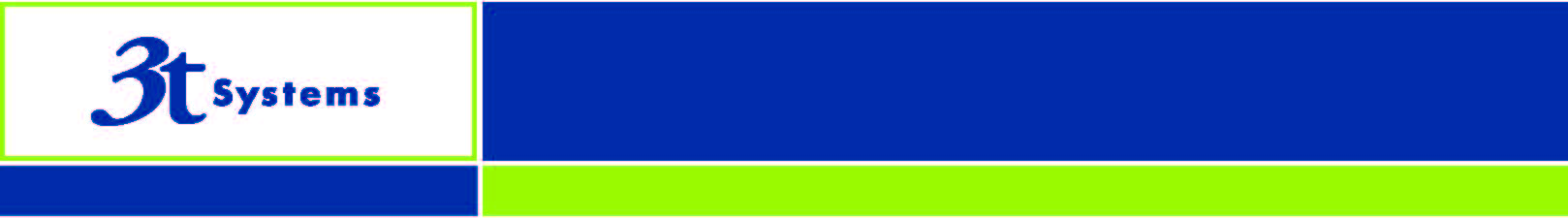 Built to Optimize…
HPAA Security – the facts
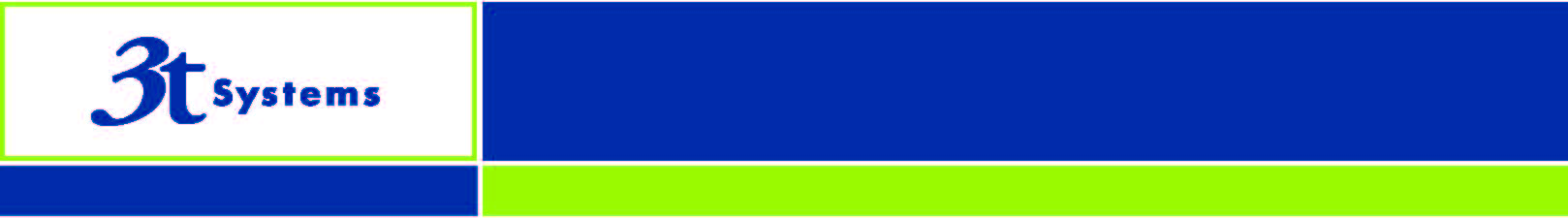 No breach has occurred within/because of EHRs
Roughly 80% of breaches have been caused or enabled by internal employees, because of poorly designed/configured/ maintained IT systems
Most breaches have occurred when “power users” – frequently doctors – have downloaded patient data to local devices or emailed it to themselves
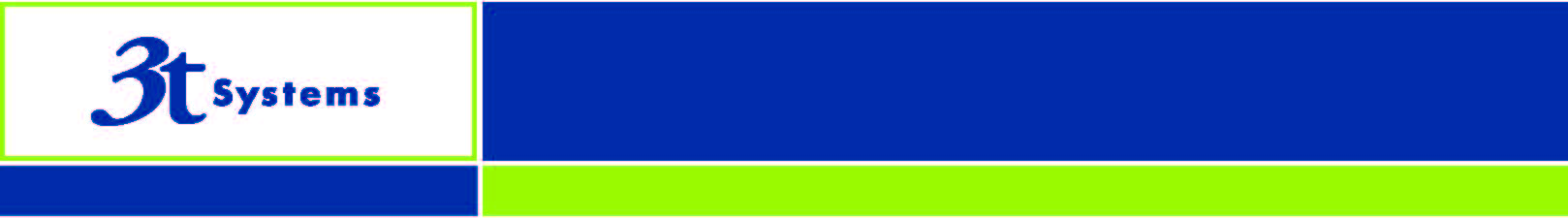 Built to Optimize…
HPAA Security – what to do?
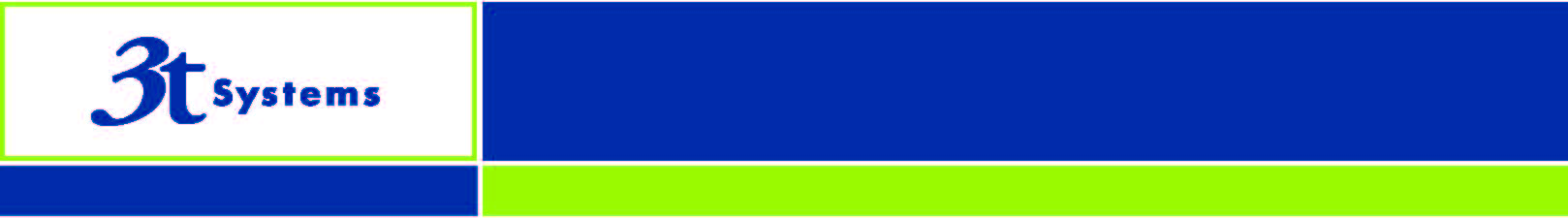 Become familiar with the HIPAA Security Rule (email the author for a 2-page summary of ~500 pages of government HIPAA regulations)
Recognize that HIPAA Security represents IT best practices
Do a REAL HIPAA Security Assessment (with real IT diagnostic tools, not a paper survey) (MRI for IT)
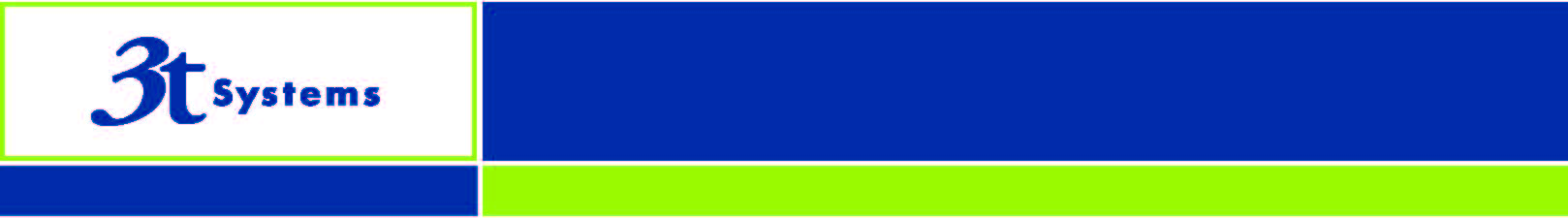 Built to Optimize…
2. BYOD – Bring Your Own Device
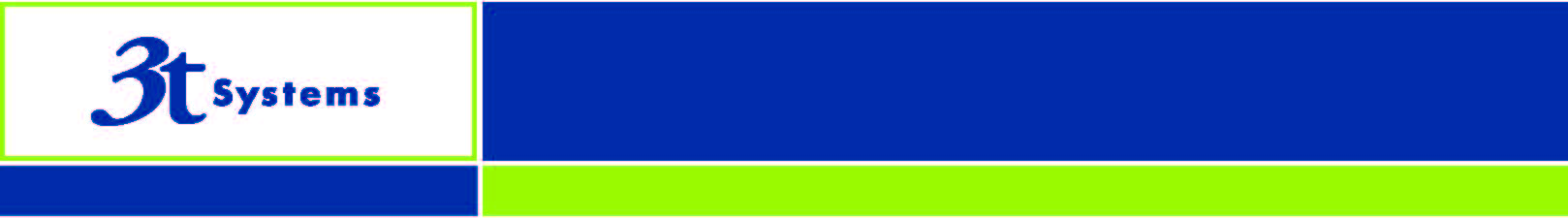 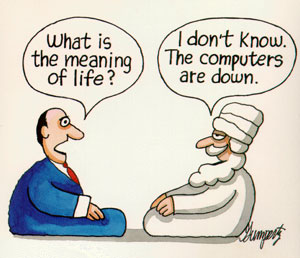 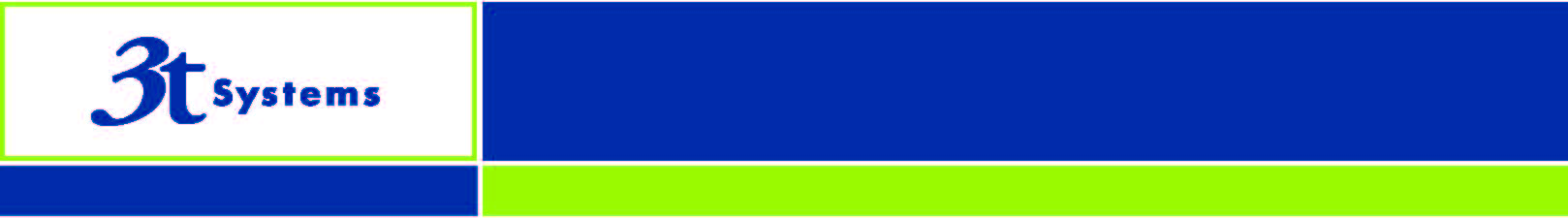 Built to Optimize…
2. BYOD – Bring Your Own Device
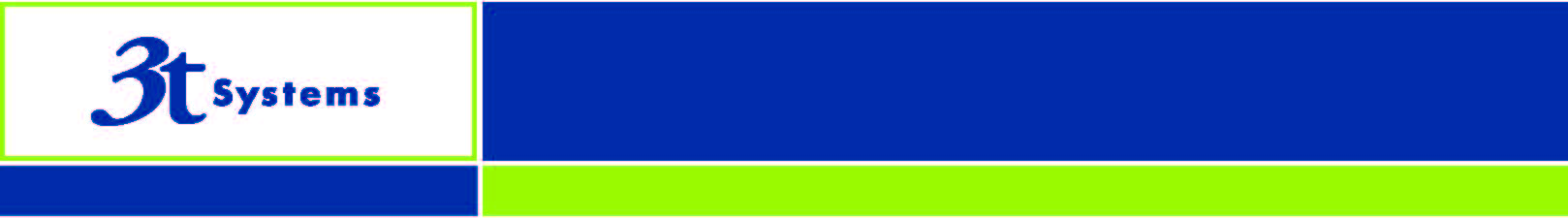 In the “old days” (up until ~5 years ago) IT departments set standards for user devices (workstations, laptops)
With the advent of smartphones and tablets, users demanded their own device
IT departments now have to deal with wide variability of devices and systems while maintaining security, etc.
The genie is out of the bottle (and never going back)
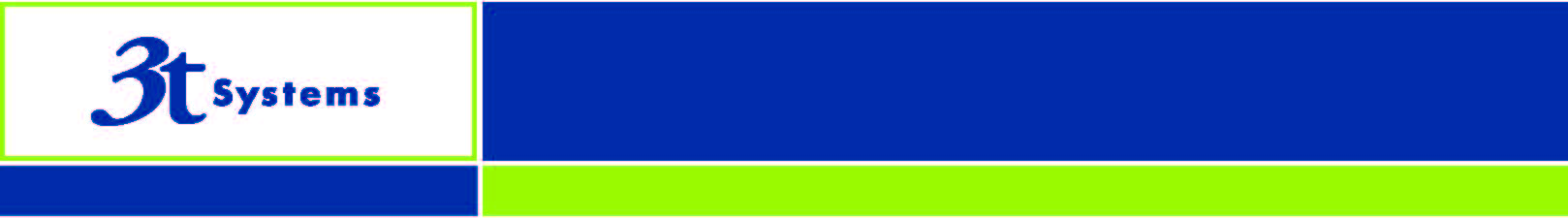 Built to Optimize…
2. BYOD  (cont)
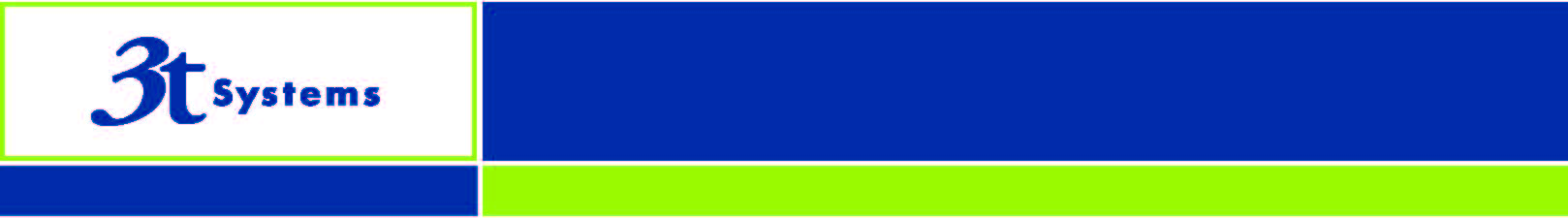 Different platforms and systems stress an already stressed IT environment – support, security, etc.
Different devices have different “real estate” (screen size) and input methods (keyboard, touch screen)
Systems have to be optimized to work across all popular platforms (Windows, Android, Apple IOS)
Requires virtualization technologies (later topic)
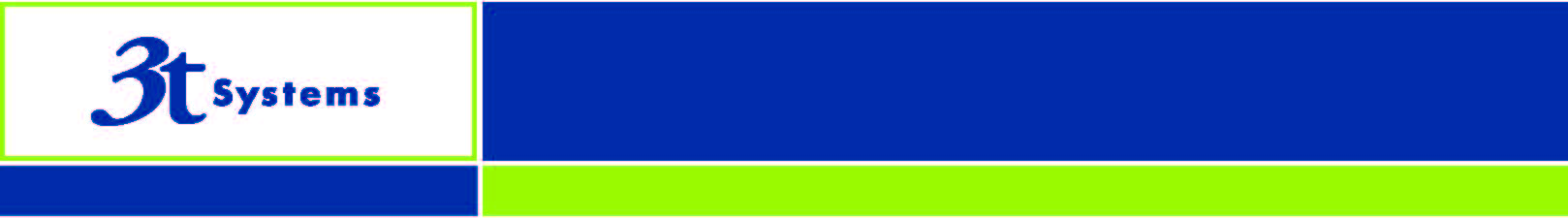 Built to Optimize…
3. Virtualization – Servers
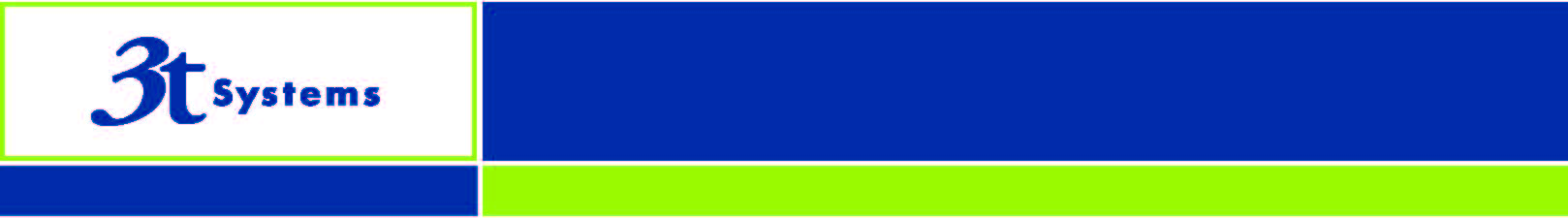 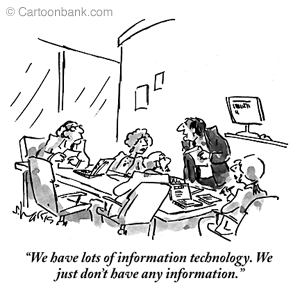 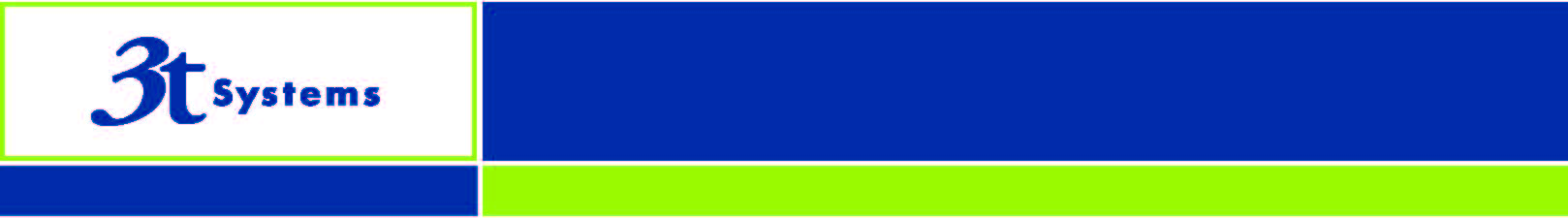 Built to Optimize…
3. Virtualization – Servers
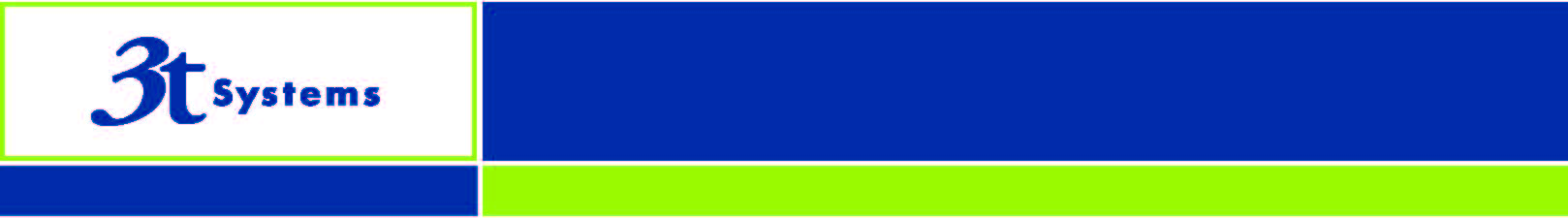 Virtualization – making the IT system “think” that something is there that is not physically there
Old days (up until ~5 years ago): 
Each application needed a server – A directory server, a mail server, an application server, a database server, etc.
As apps got bigger, they needed multiple servers (“server farm”)
As servers got bigger, you could “partition” them to handle multiple operating systems and apps…Voila! VIRTUALIZATION
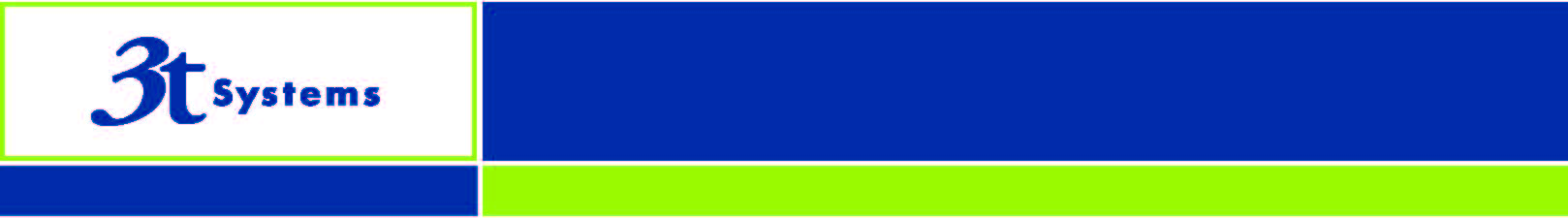 Built to Optimize…
Advantages to Server Virtualization
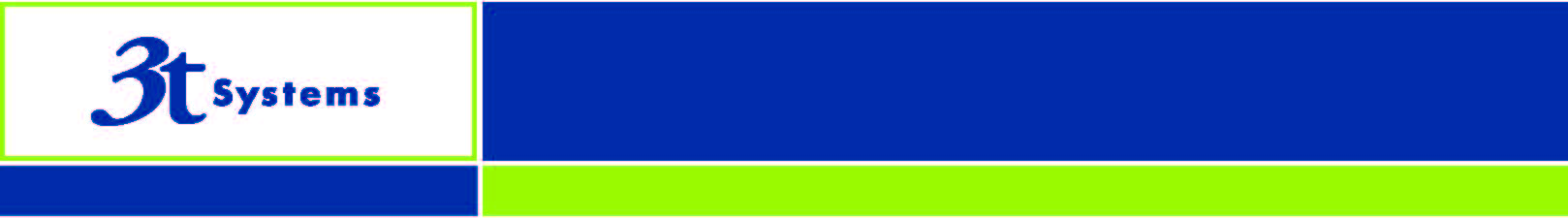 “Level 1” benefits to virtualizing servers:
Save physical infrastructure – space, power, cooling
Make systems more fault-tolerant – able to recover a server “crash” easier by using snapshots, not just backups
Better utilization of capital resources – one big server costs less than many smaller equivalent ones
Better utilization of resources – memory, CPU, etc.
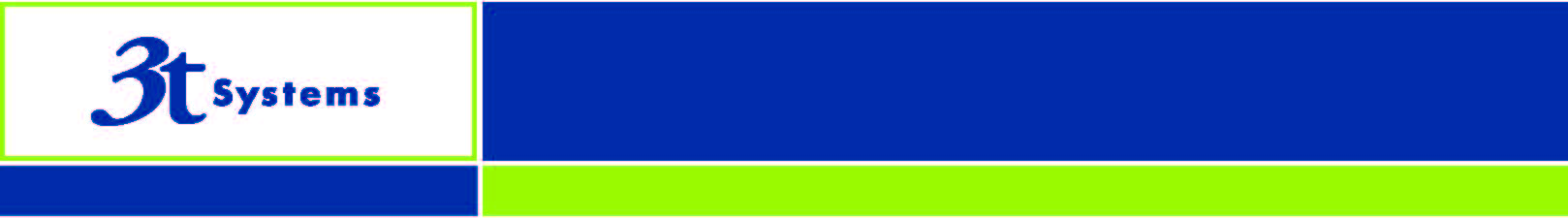 Built to Optimize…
Advantages to Server Virtualization
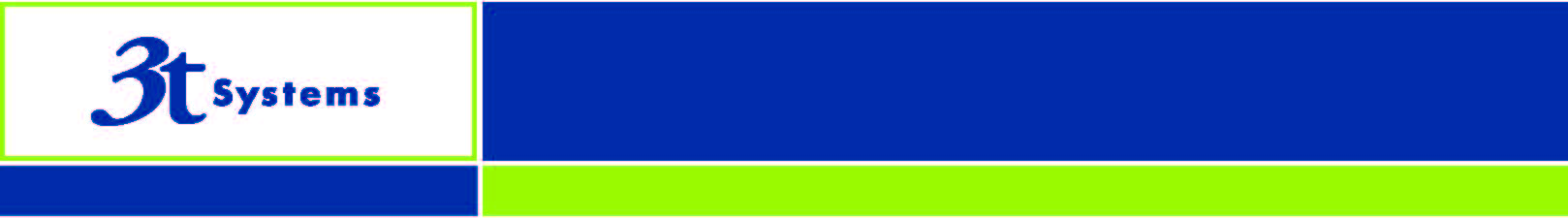 “Level 2” benefits to virtualizing servers
Ability to create fault-tolerant, replicated systems that better approach 100% uptime
Ability to do upgrades and maintenance on production systems with little or no impact
Requires more sophistication and multiple physical sites
Requires extra IT tools and increased expertise of IT staff
Necessary for business continuity/disaster recovery (later topic)
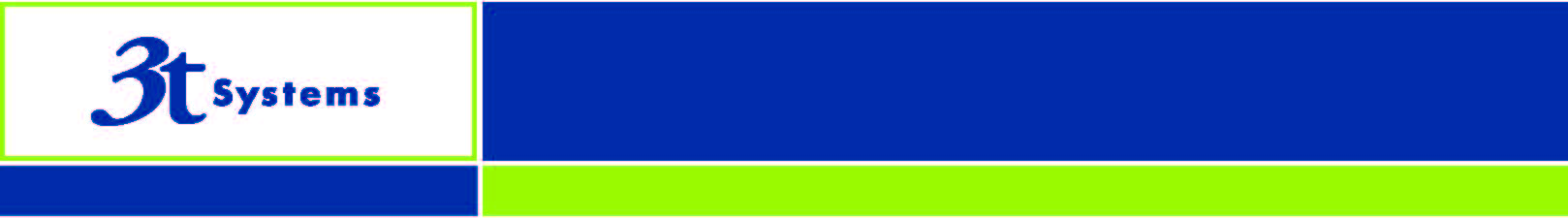 Built to Optimize…
Desktop Virtualization
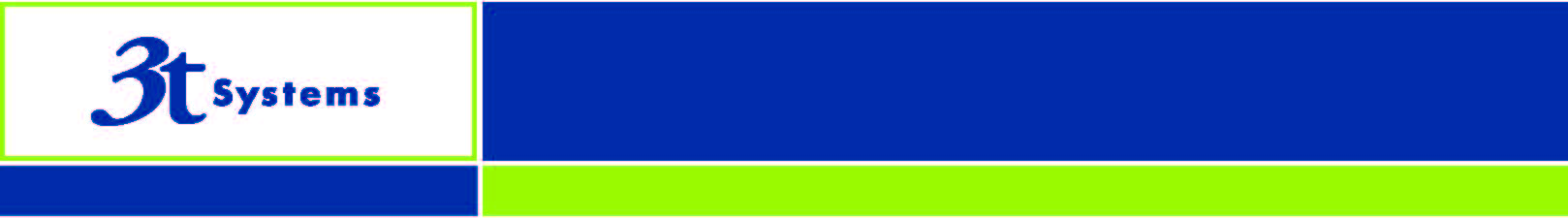 VDI – Virtual Desktop Infrastructure
“Old days” (up until ~5 years ago) – Each workstation had its own operating system, hard disk drive software applications
Gave users lots of control but led to high maintenance and replacement costs
Desktop Virtualization consolidates desktop OS and other software to centralized servers (usually also virtualized)
Until recently (~2 yrs), VDI was still a PITA for users
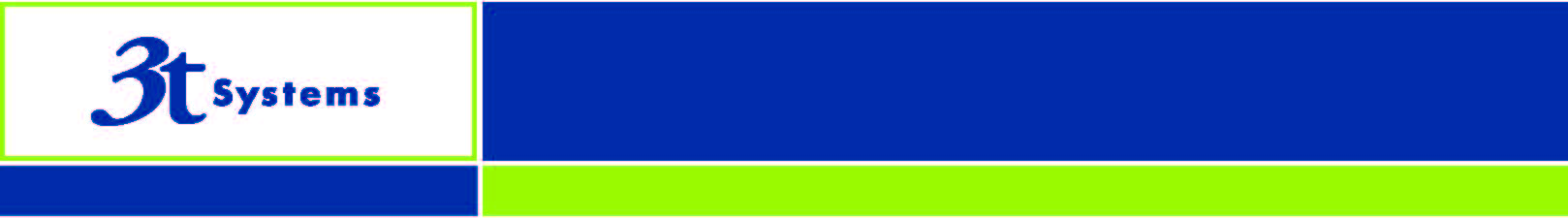 Built to Optimize…
Desktop Virtualization - Advantages
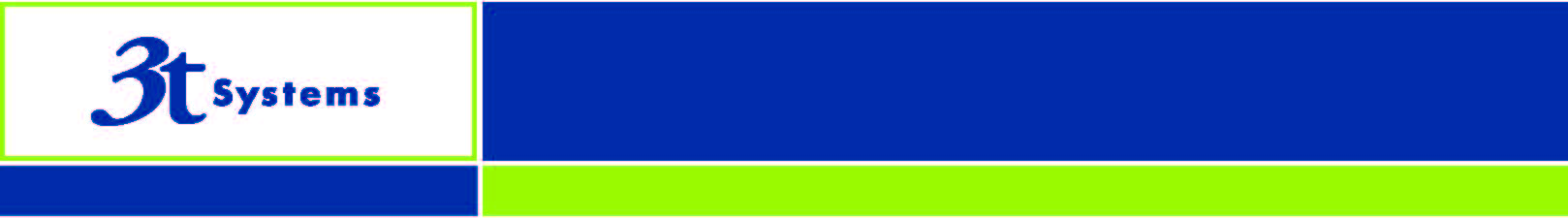 Today’s (properly designed) VDI solutions:
Significantly reduce IT support and technology refresh costs
Optimize the use of bandwidth
Create a positive user experience
Eliminate (or significantly reduce) the most common HIPAA risks
Support BYOD
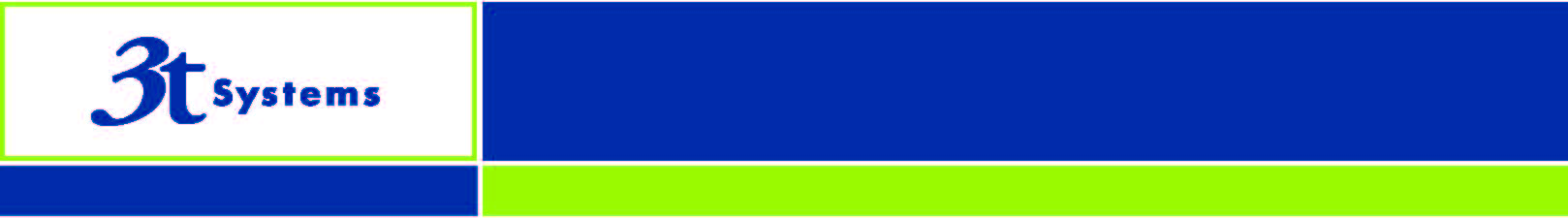 Built to Optimize…
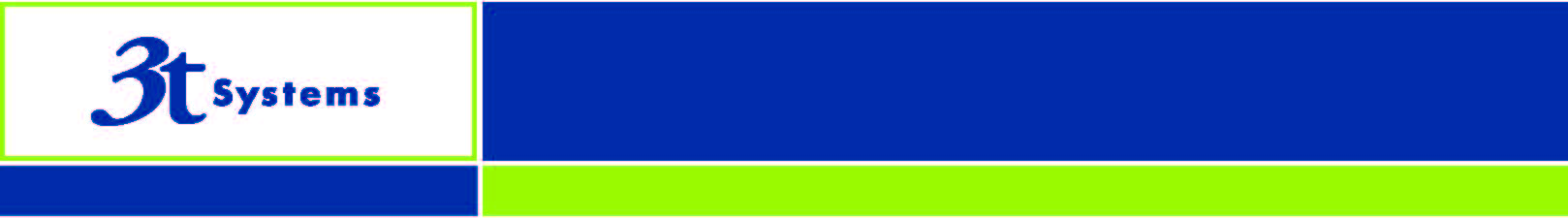 4. Business Continuity/Disaster Recovery (BCDR)
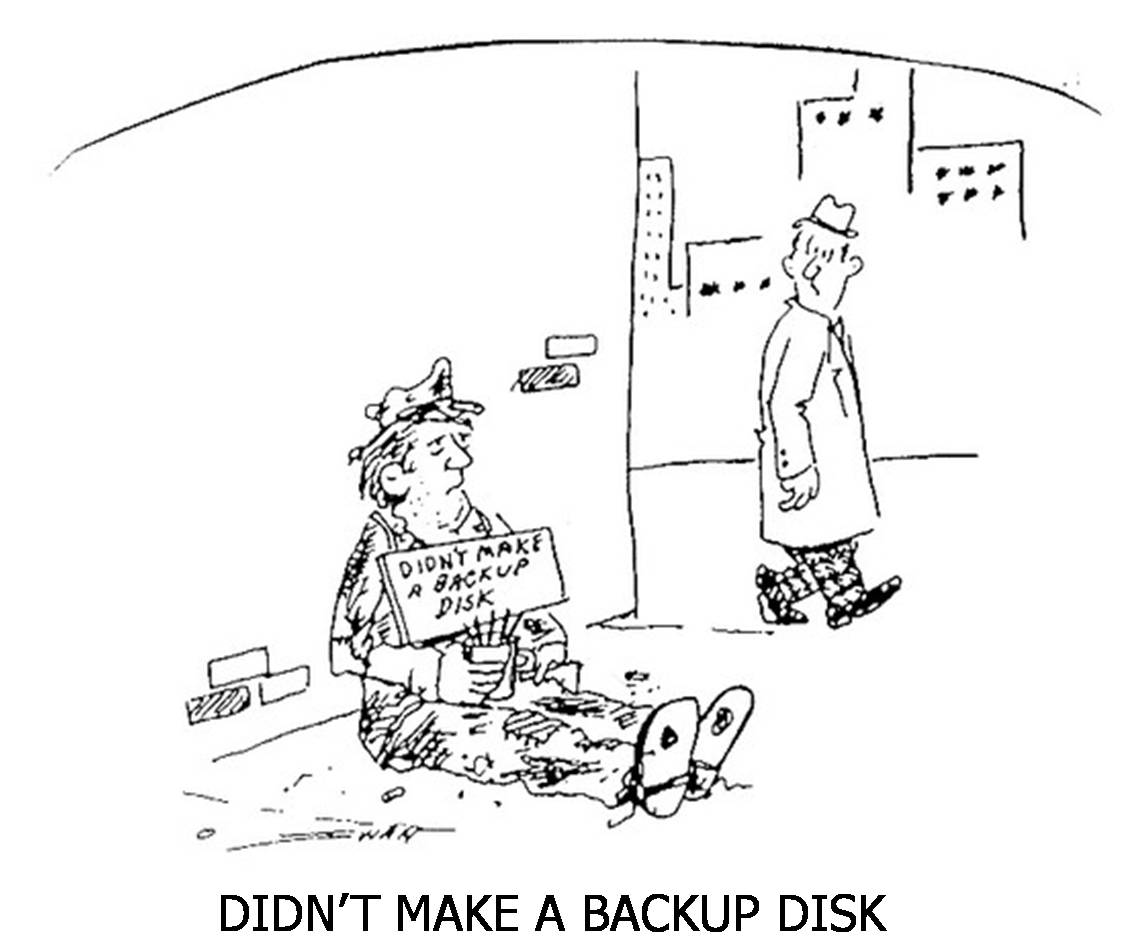 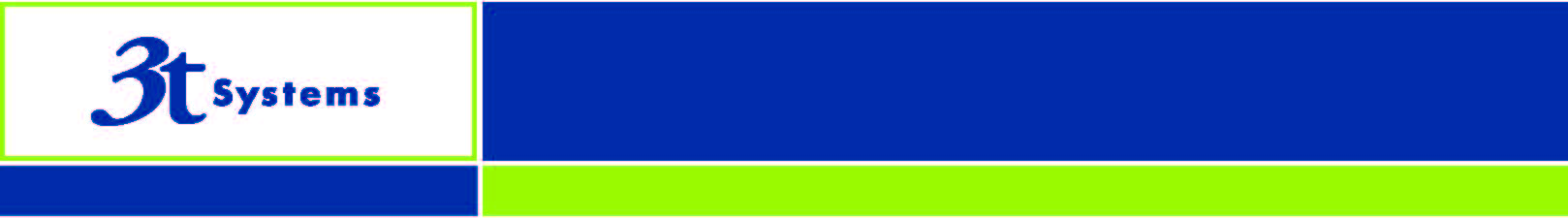 Built to Optimize…
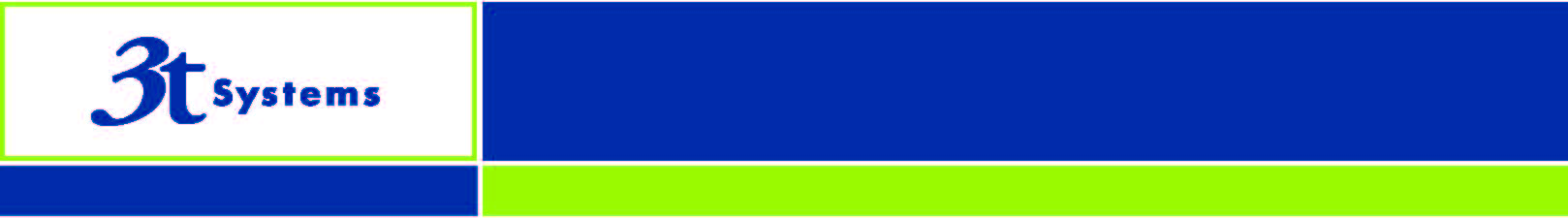 4. Business Continuity/Disaster Recovery (BCDR)
Could be an entire day-long seminar/workshop itself
Frequently confused/misunderstood
Is a combination of hardware, software and procedures, combined with advanced planning and “what if” scenarios
Must be tested monthly/quarterly/annually or it’s worthless
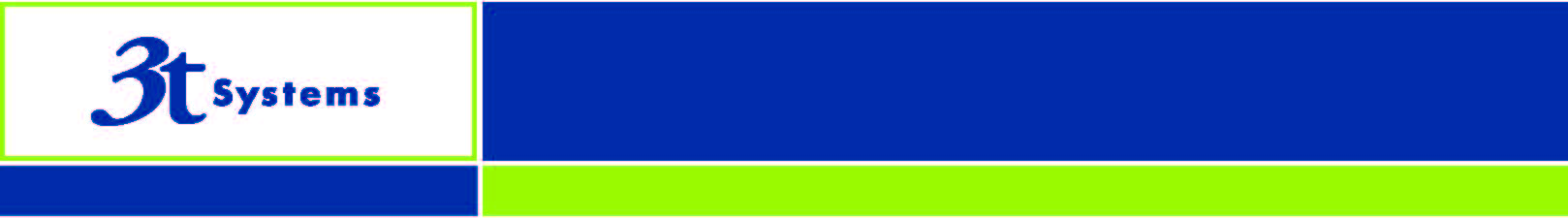 Built to Optimize…
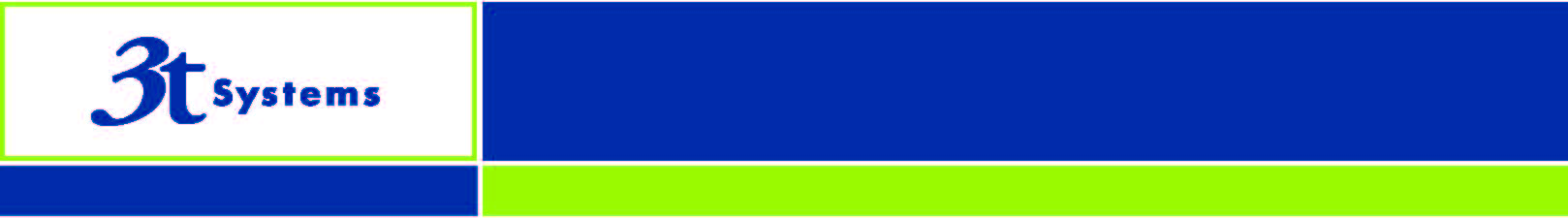 4. Business Continuity/Disaster Recovery (BCDR) – Key Concepts
Business Continuity is how you continue to operate (e.g., a battery backup in case the power goes out temporarily)
Disaster Recovery describes how you would avoid or recover from a disaster (e.g., Hurricane Rita, Moore, OK tornado)
RTO – Recovery Time Objective.  How long it takes to recover and get systems back online.
RPO – Recovery Point Objective.  The point from which the data is available (e.g., last night’s backup; last week’s backup)
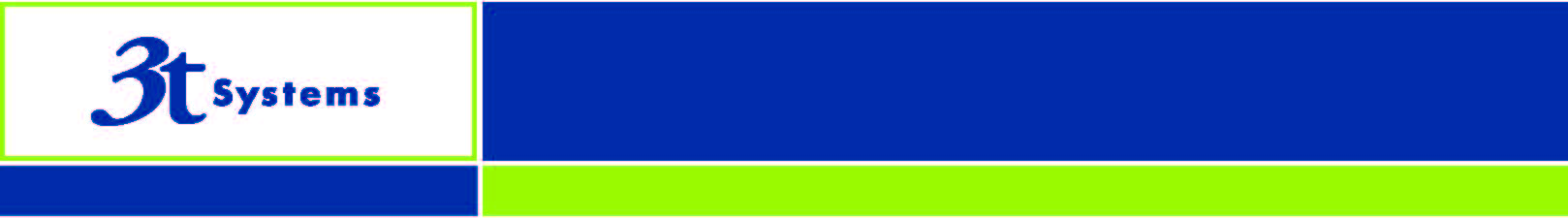 Built to Optimize…
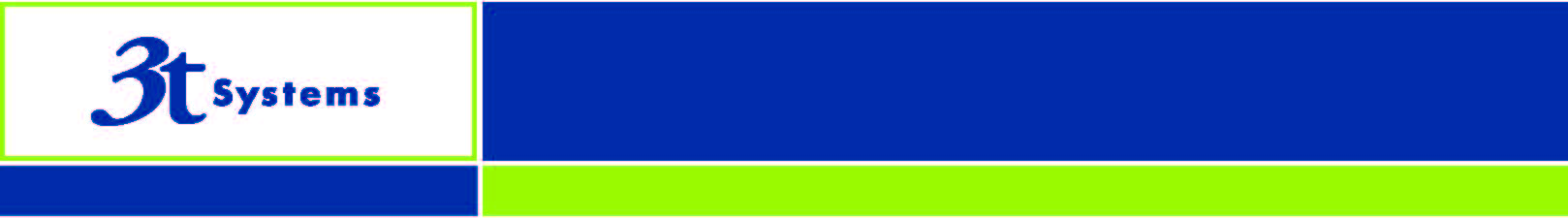 4. Business Continuity/Disaster Recovery (BCDR)
A warranty response time is neither an RTO or an RPO
Simplified example:  You have an onsite Dell server and you have their best 4-hour warranty guarantee, and a component fails at 3 PM on a Tuesday.  Assume it takes:
3 hours to troubleshoot and identify the problem
4 hours to get the part, and 2 hours to install it
Another 8 hours to restore from Monday night’s backup
You are up and running 8 AM Wednesday (assuming an all nighter)
Your RTO is 19 hours and your RPO is 32 hours (best case)
Usually this would be several days of lost time/lost data
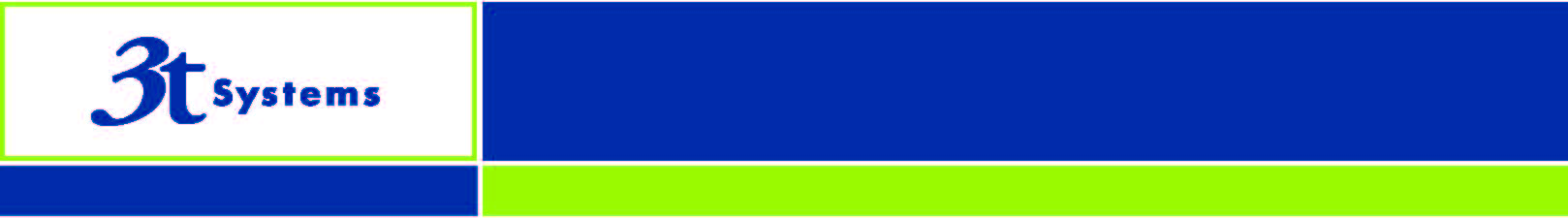 Built to Optimize…
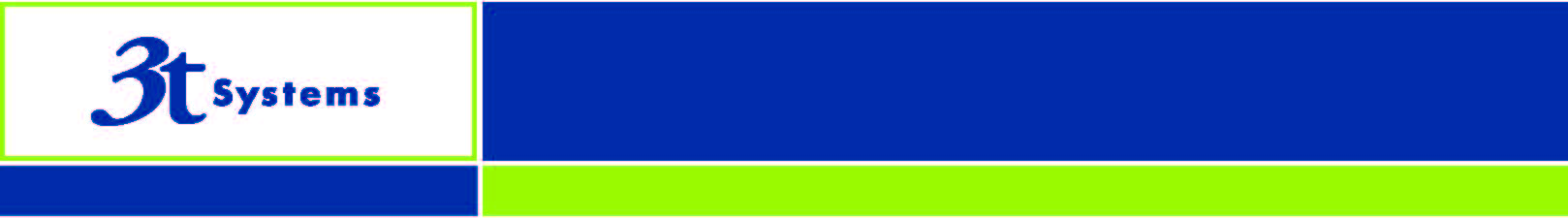 4. Business Continuity/Disaster Recovery (BCDR)
True BCDR is almost always prohibitively expensive to do on your own (need 2 complete sites with 2 of everything)
Cloud plus virtualization are usually the only reasonably cost effective way of achieving BCDR
Email the author for a BCDR process checklist
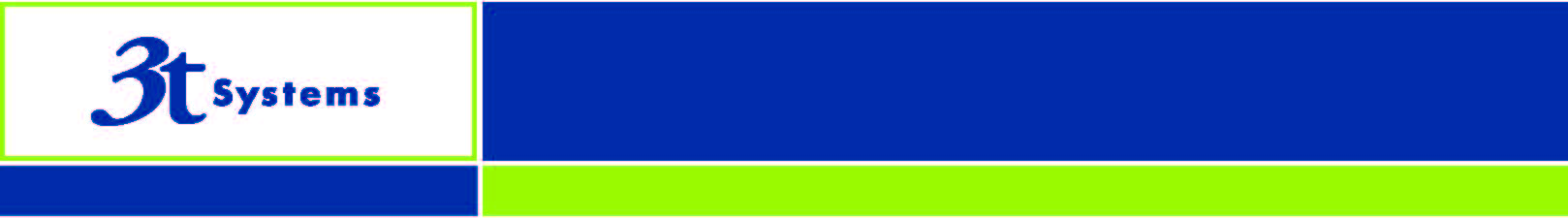 Built to Optimize…
5. Medical-grade cloud
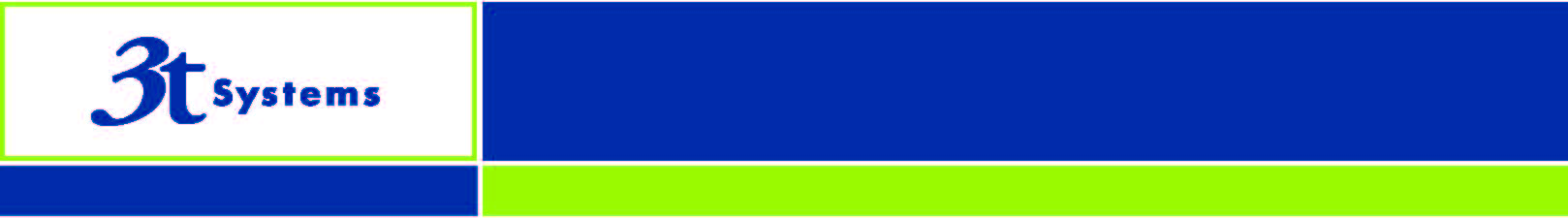 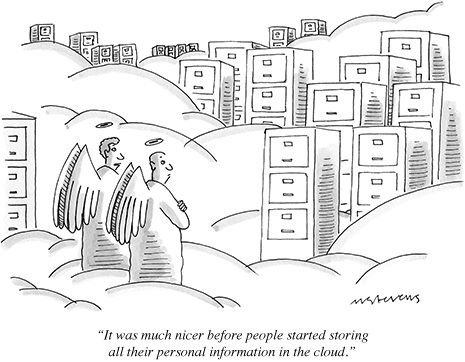 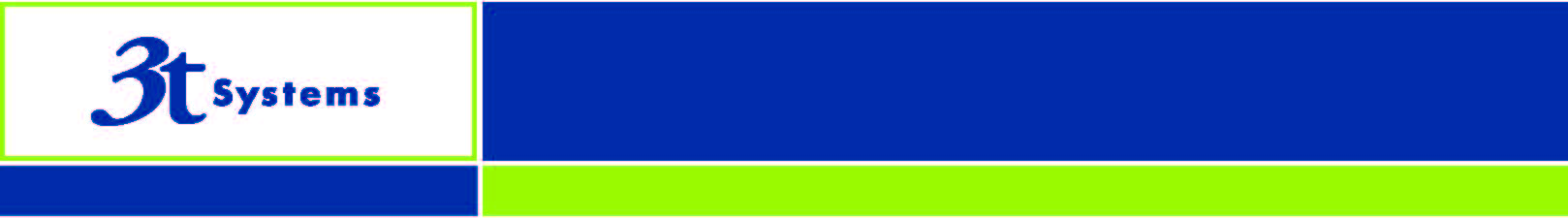 Built to Optimize…
5. Medical-grade cloud
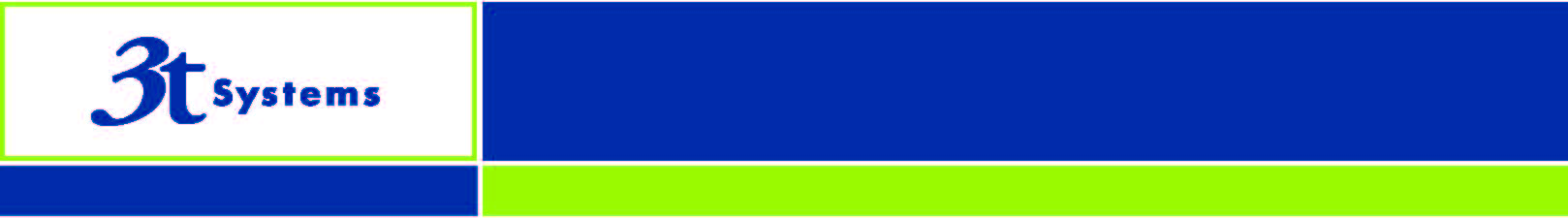 Cloud is not new – it’s been around 30+ years
New broadband and virtualization technologies have significantly improved cloud in the last ~3 years
Cloud is not foolproof – it doesn’t solve all your IT problems
Not all cloud solutions are equal – public, private, hybrid
Relies heavily on advanced virtualization and IT management tools
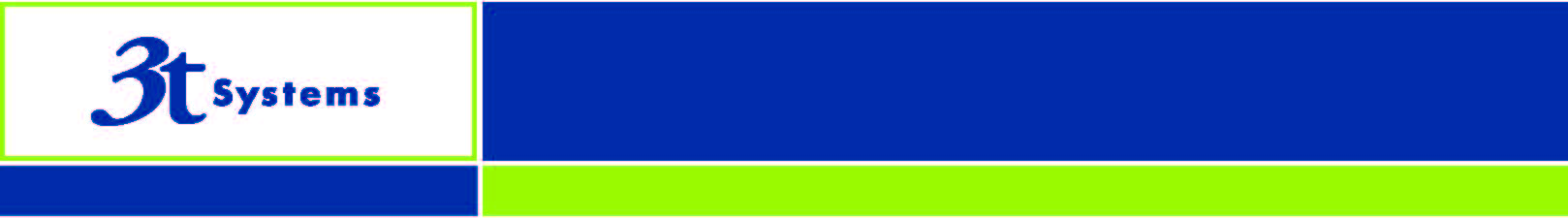 Built to Optimize…
5. Medical-grade cloud
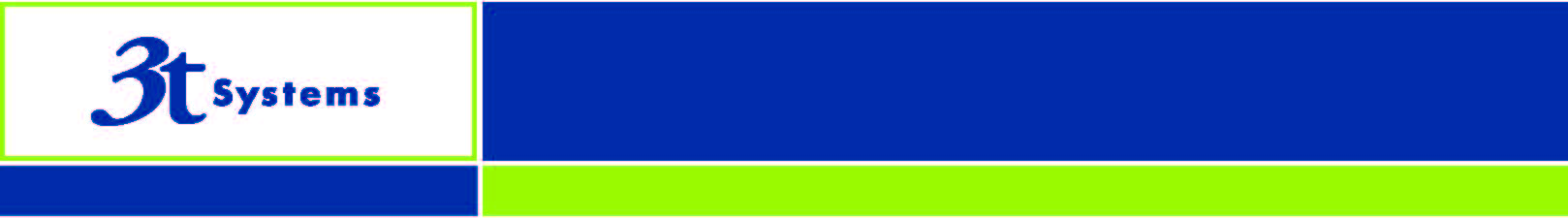 Cap-ex spending favors on-site (internal) IT
Op-ex spending favors cloud
Moore’s law favors cloud (obsolescence every 2-3 yrs)
A cloud-based EHR is not sufficient (essentially all HIPAA breaches occur through file/print/email etc.)
BCDR solutions are almost never possible other than through cloud solutions – the cost is astronomical
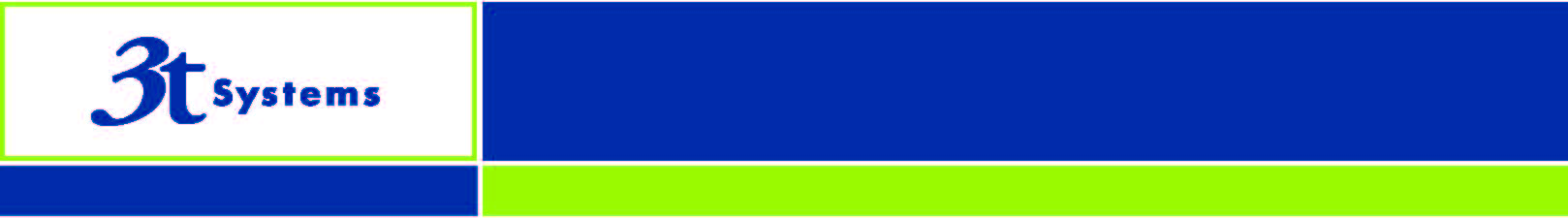 Built to Optimize…
6. Patient Impatience
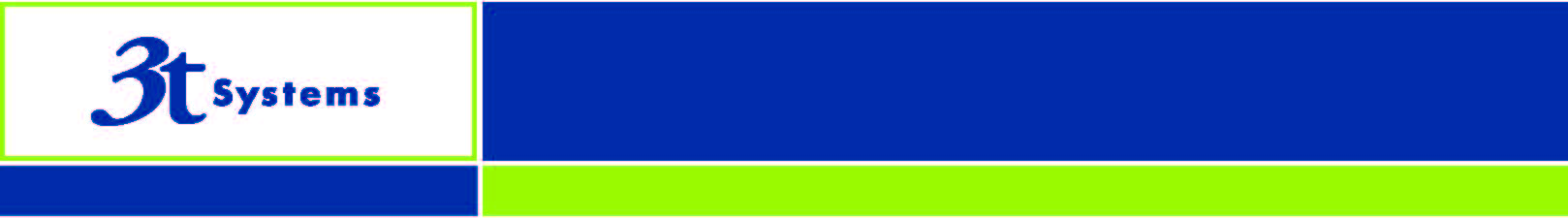 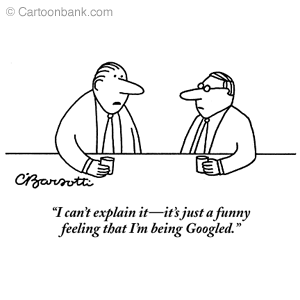 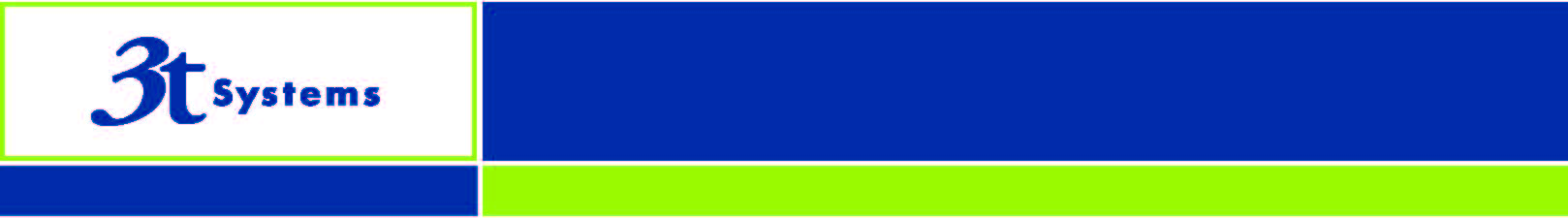 Built to Optimize…
6. Patient Impatience
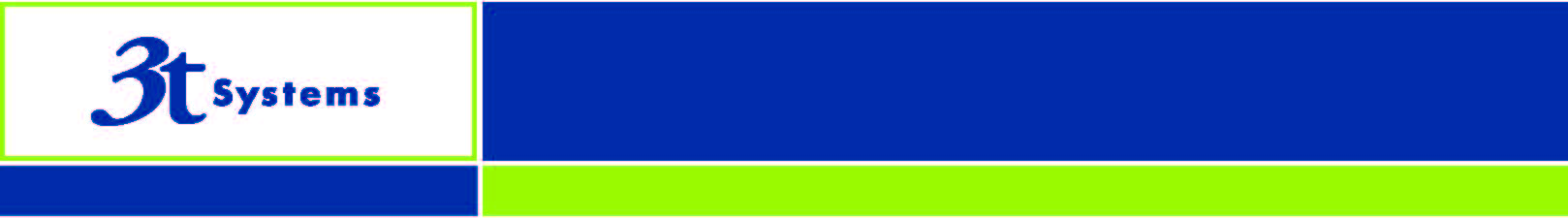 The Rise of the Healthcare Consumer
Consumers are expecting (demanding) online communication with their healthcare providers
Web sites, patient portals, kiosk check-in, online scheduling are now considered minimum standards
Social networking is necessary but carries its own risks
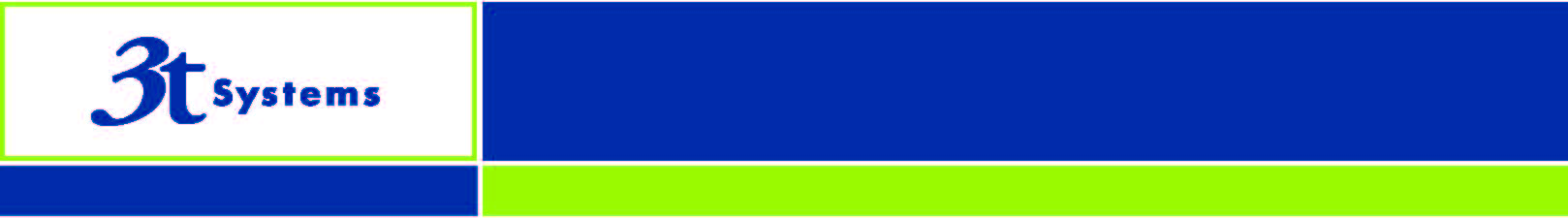 Built to Optimize…
7. Technical Obsolescence
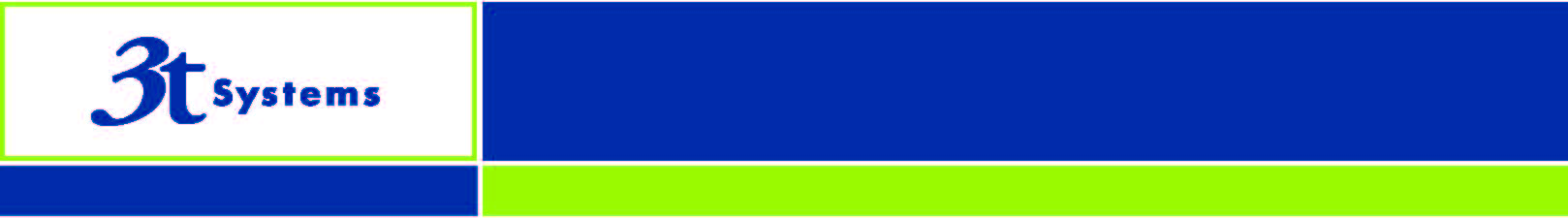 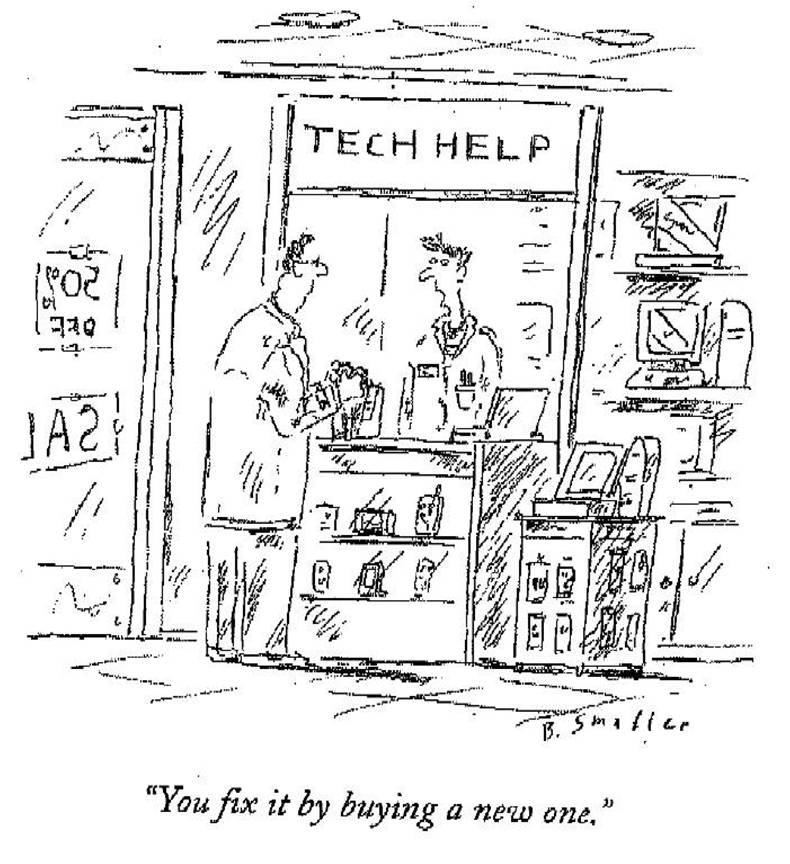 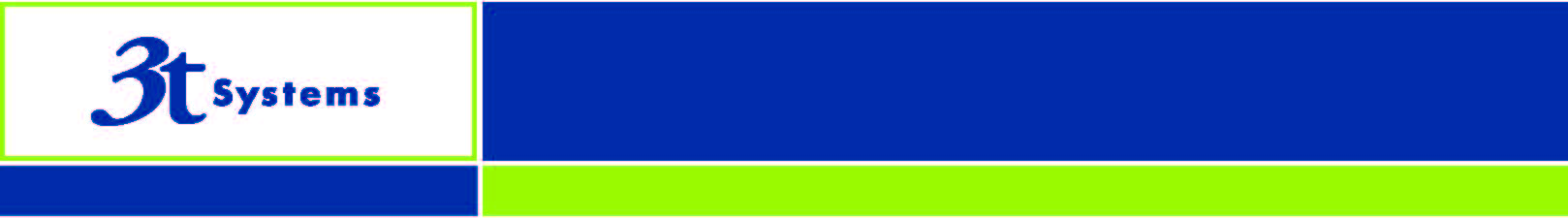 Built to Optimize…
7. Technical Obsolescence
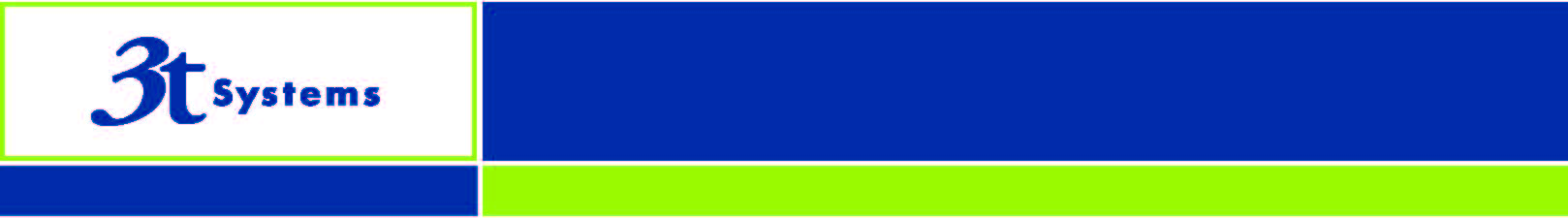 Moore’s Law* 50 years later (*IT systems double in capacity every ~2 years for the same size and cost)
It is almost impossible to keep up with the proliferation of devices, especially user devices (desktops/laptops/tablets, etc.)
Virtualization (earlier topic) is about the only way to deal with this issue – and it can be dealt with
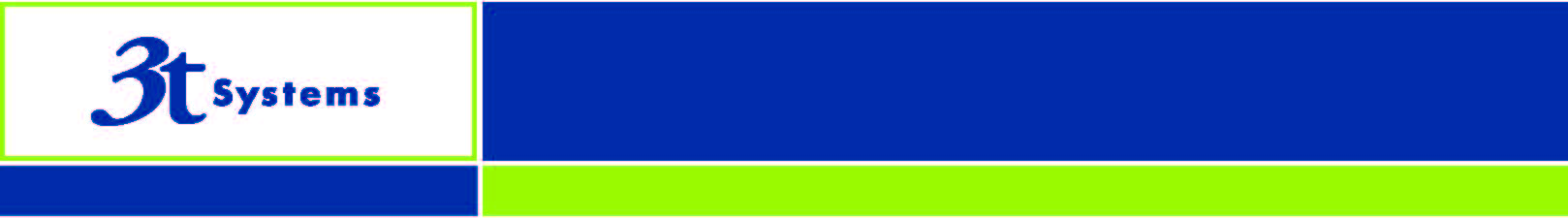 Built to Optimize…
8. Clinical Hypermobility
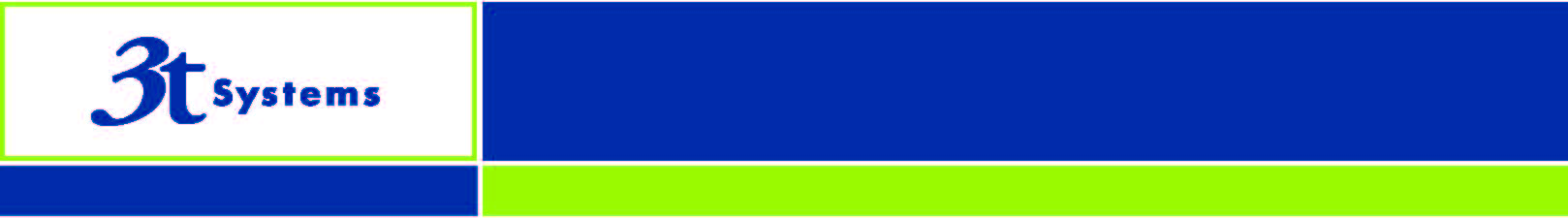 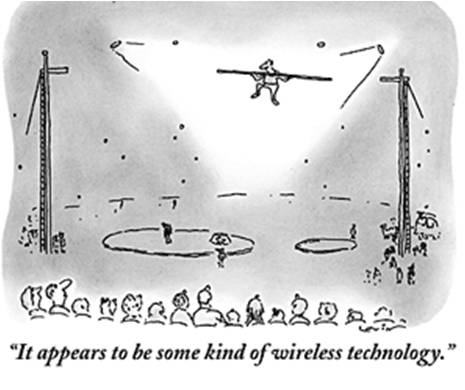 Built to Optimize…
8. Clinical Hypermobility
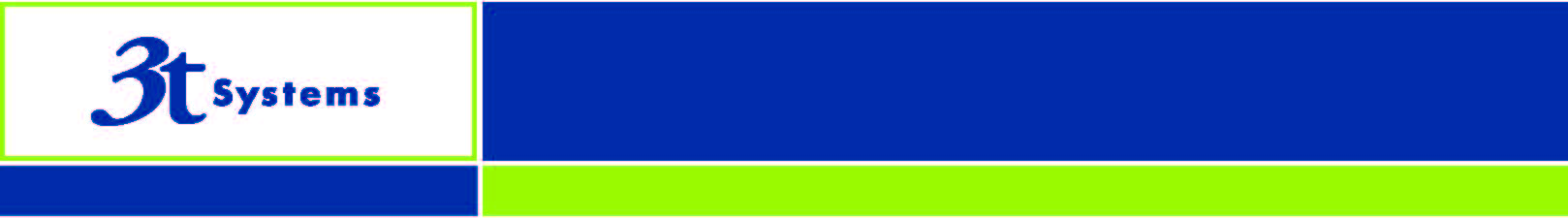 Clinicians (including mid-levels, OT/PT, etc.) need solutions that support roaming throughout the facility
2 options:
Laptops/tablets – expensive, easily lost/dropped/stolen
Battery life and “real estate” (screen size) are issues
Workstations – have to have one in each room
Unless using VDI, this is prohibitively expensive to equip and maintain
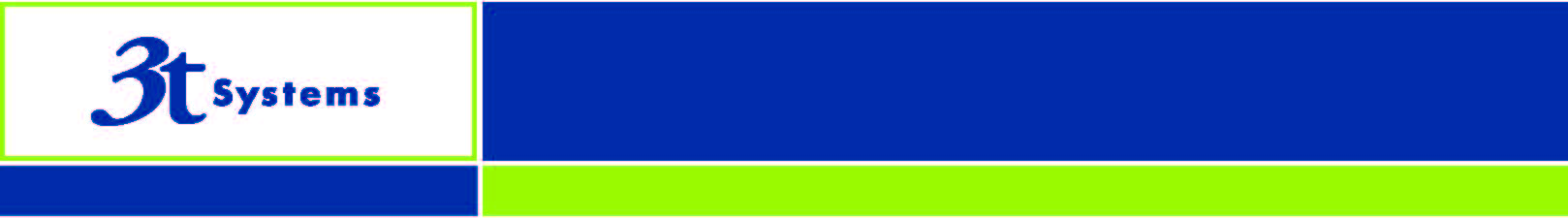 Built to Optimize…
9. Interoperability
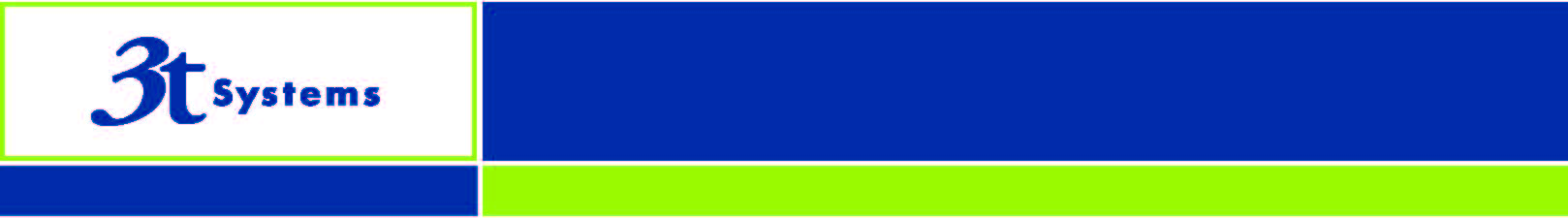 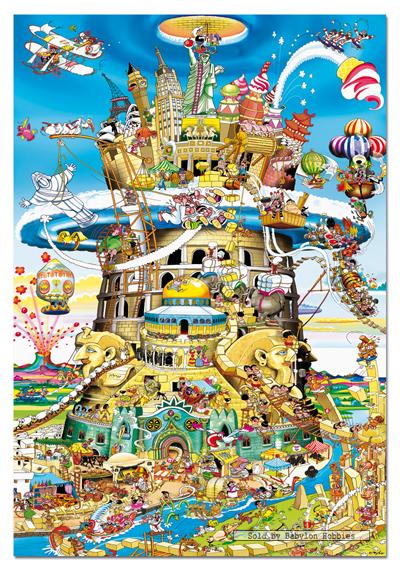 EHR/EMR
Scheduling
PACS
Rx
Labs
Case Mgmt
Supply chain
Email
Messaging
File
Print
Data warehousing
HIE
Analytics/Metrics
RFID
Document Mgmt
Patient education
Disease Registry
Knowledge base
Eligibility
Credentialing
Patient portal
Reporting
Financial
Asset tracking
Payroll
Time/attendance
HR
Training
Compliance
Regulatory
Foundation
Emergency Dept
Inventory
The 
“Healthcare IT Tower of Babel”
Built to Optimize…
9. Interoperability
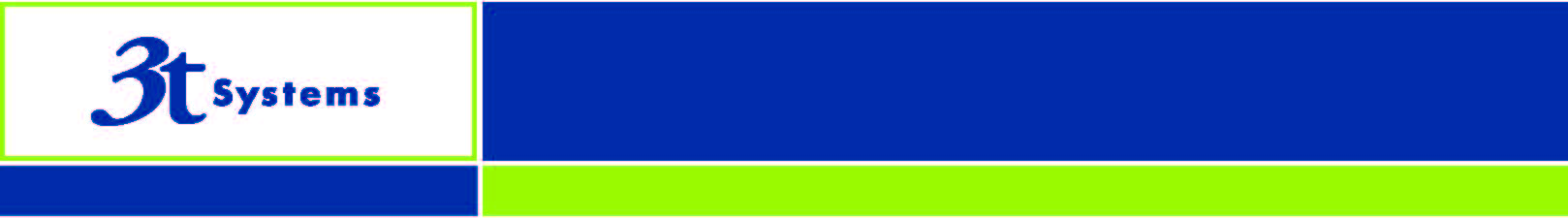 Interoperability between/among systems is always going to be an issue
“Can’t we just get on one system?” (same reason  everyone doesn’t just drink Coors or Bud)
Minimize systems and do more with less
Not every software system has to be “best of breed” (another name for no management/governance)
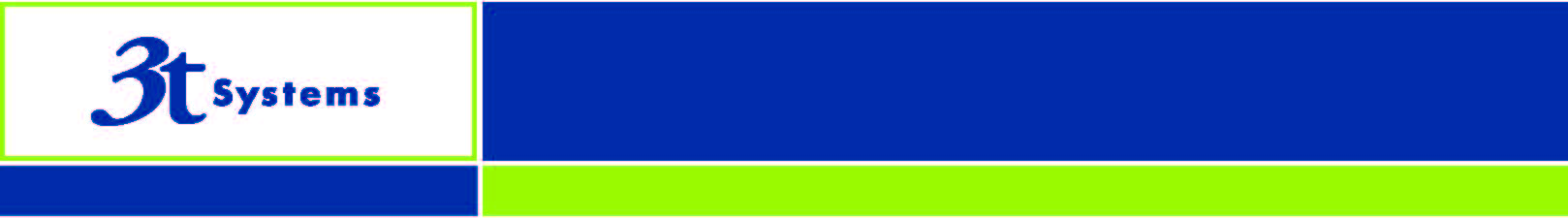 Built to Optimize…
10. Dynamic Clinician Workflow
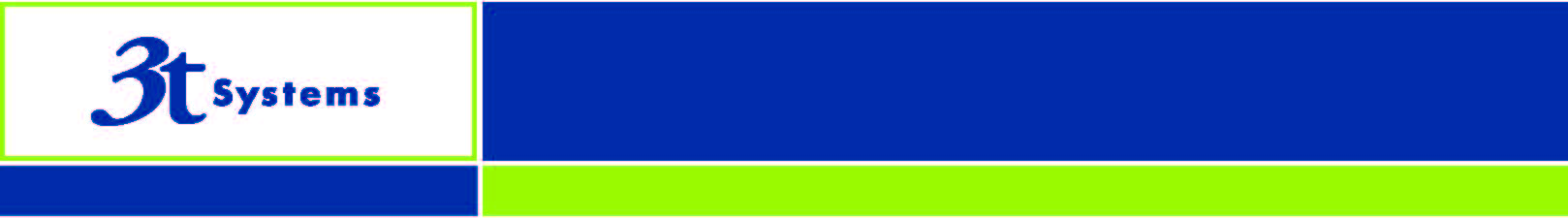 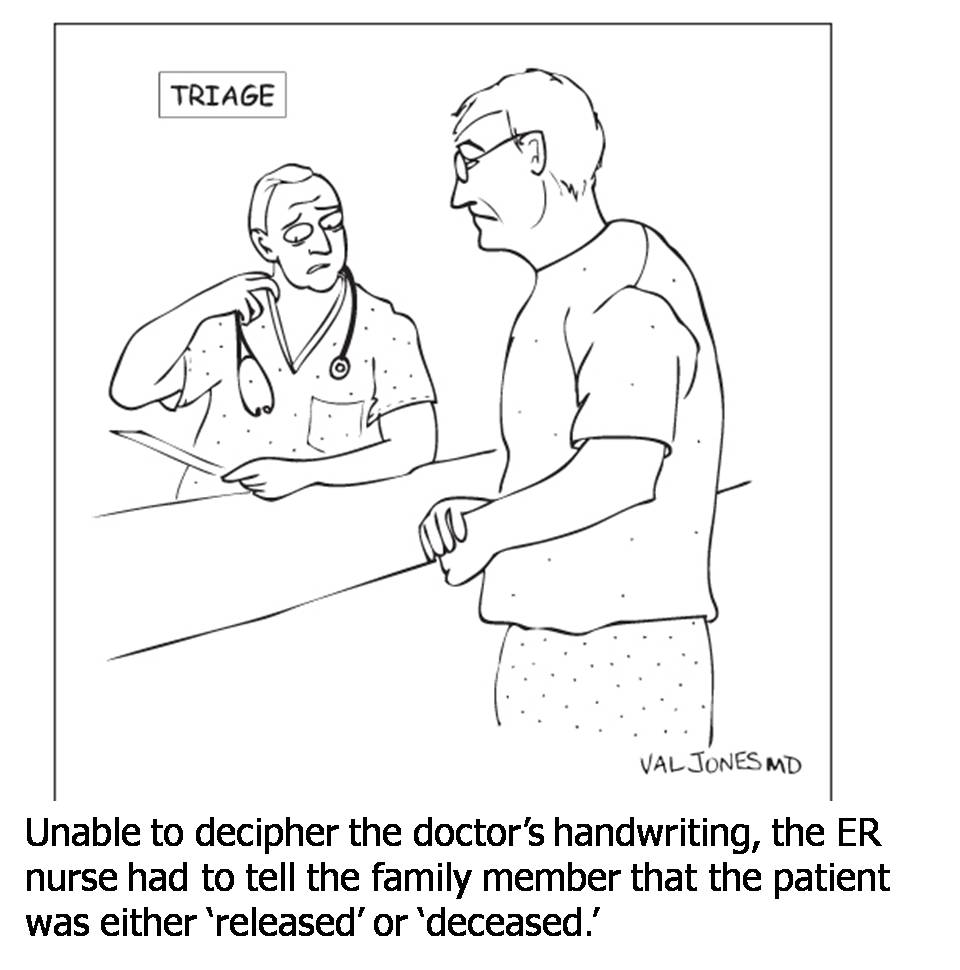 Built to Optimize…
10. Dynamic Clinician Workflow
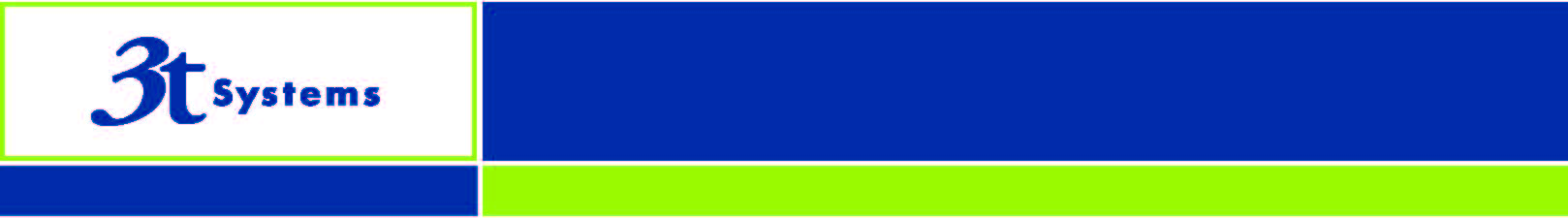 Integrated IT solution employing multiple layers of technologies:
Desktop (VDI) and Server Virtualization
Role-based security 
2-factor authentication (hospital ID badge + PIN) (something you have plus something you know)
Tap to login/logout (muscle memory)
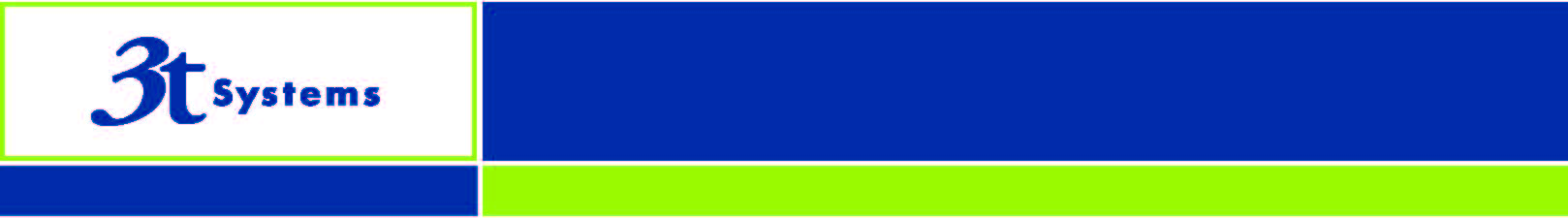 Built to Optimize…
10. Dynamic Clinician Workflow
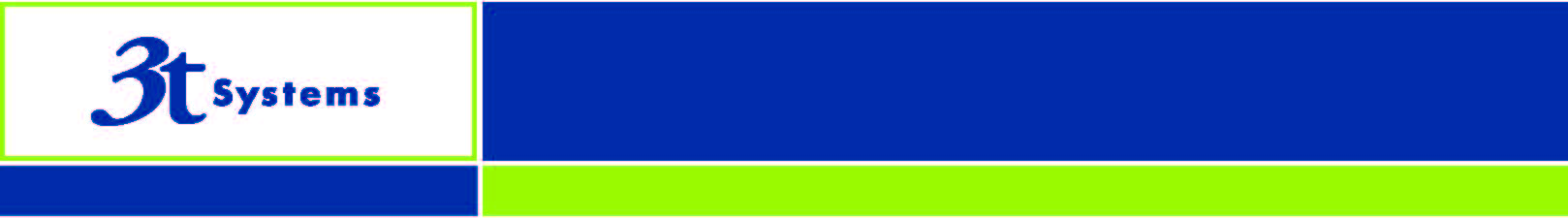 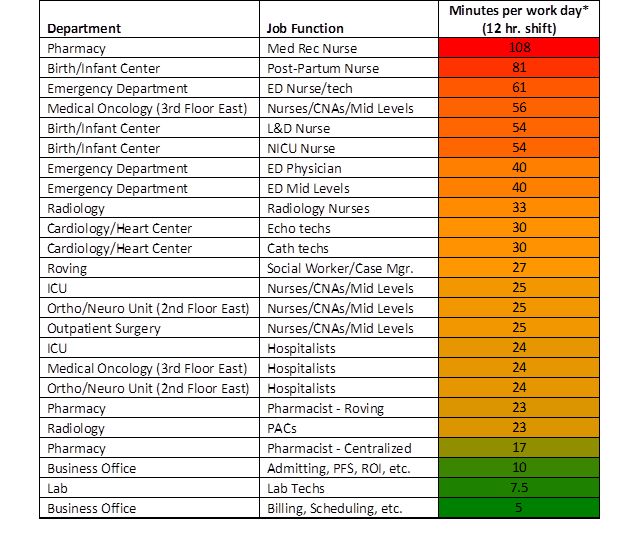 Actual hospital clinical workflow time study – 
time spent just logging in to different applications throughout a 12 hour shift
Built to Optimize…
10. Dynamic Clinician Workflow
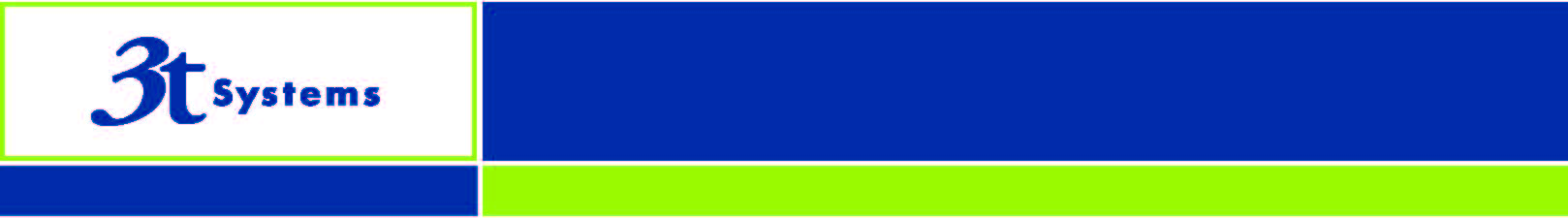 Gets clinicians in and out of all their applications in 10 seconds or less
Provides “session persistence” (no lost work)
Floating desktop – can move seamlessly from patient room to patient room and throughout other clinical areas
Handles 2/3 of the IT HIPAA Security specifications, including the ones that are the most difficult
Works with any EHR/EMR and all other apps and websites
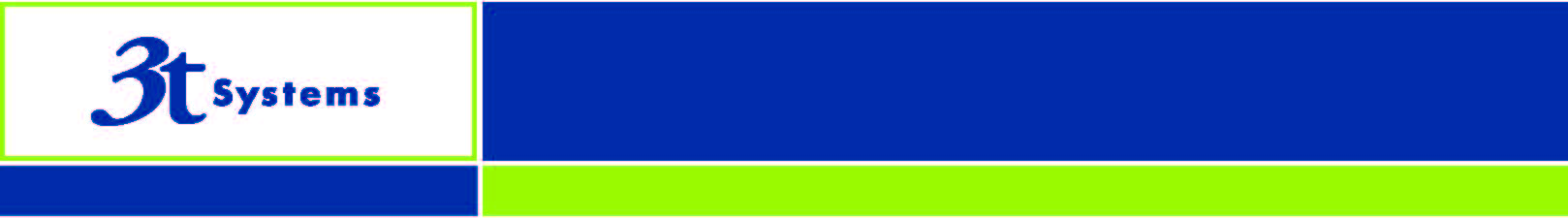 Built to Optimize…
10. Dynamic Clinician Workflow
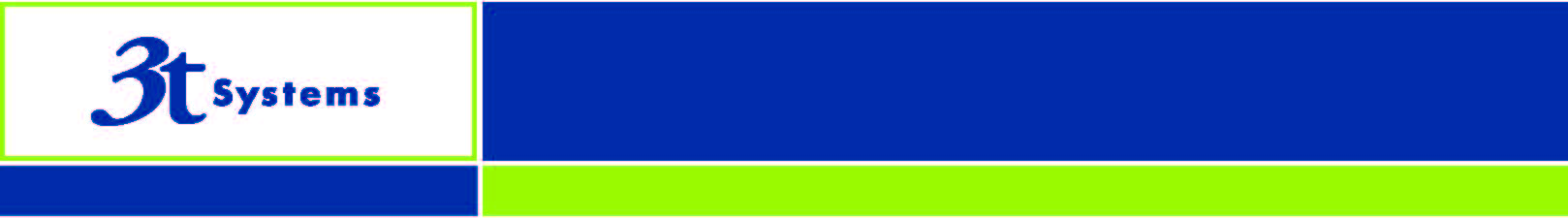 Multi-faceted solution employing multiple layers of technology solutions:
Desktop (VDI) and Server Virtualization
Role-based security 
2-factor authentication (ID badge + PIN) (something you have plus something you know)
Tap to login/logout (muscle memory)
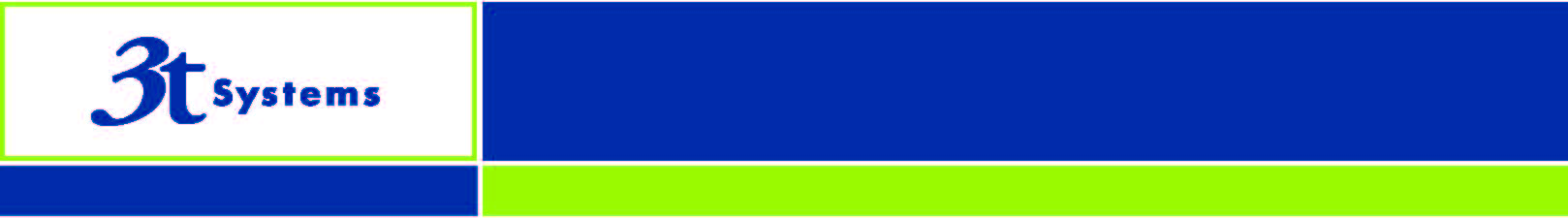 Built to Optimize…
10. Dynamic Clinician Workflow
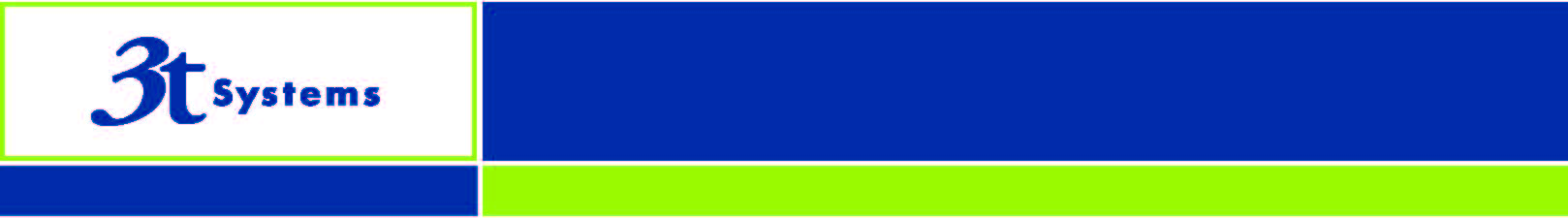 “This is the first time that IT has done something FOR me 
	…instead of something TO me”

		- Chief Medical Officer
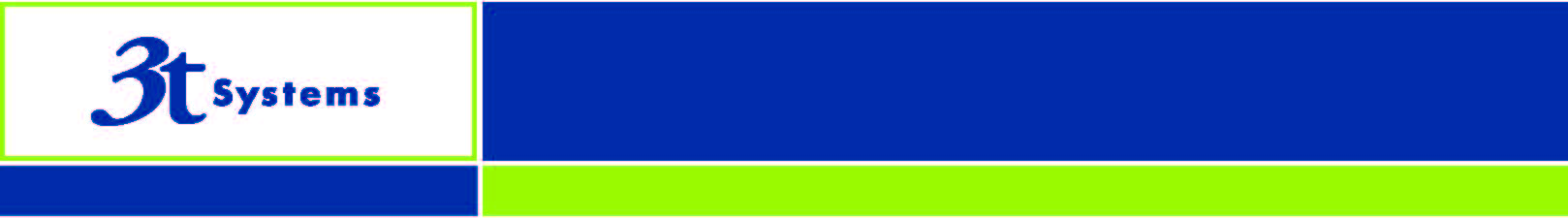 Built to Optimize…
10. Dynamic Clinician Workflow
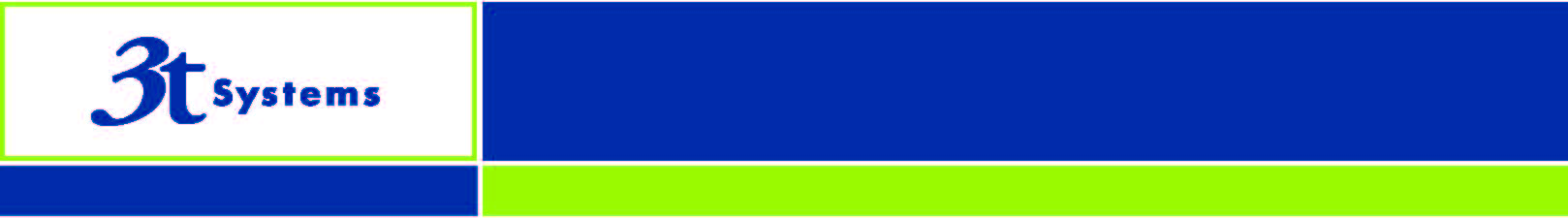 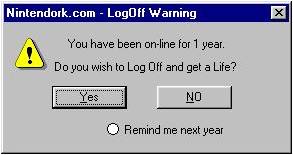 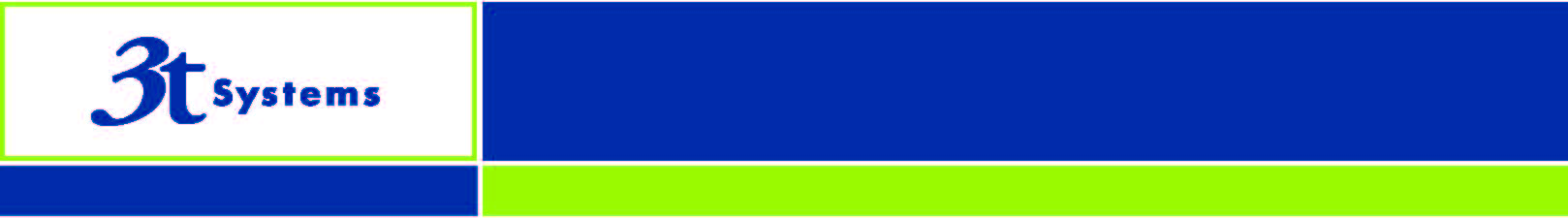 Built to Optimize…
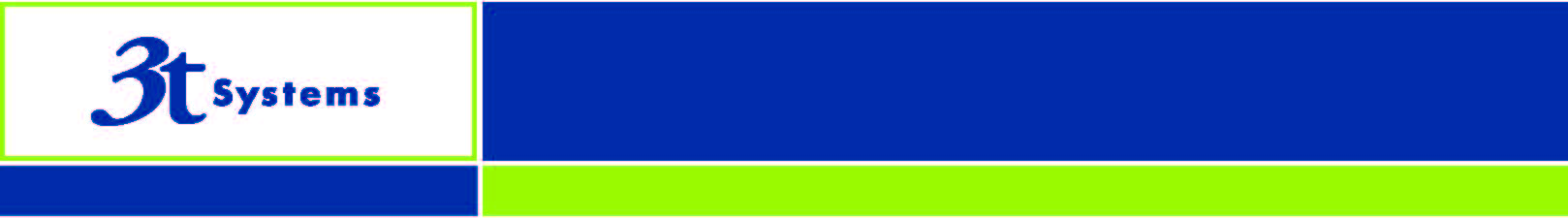 Contact Info/Further Information
Marion K. Jenkins, PhD, FHIMSS
Chief Strategy Officer
3t Systems

303.991.8296
marion.jenkins@3tsystems.com

www.3tsystems.com
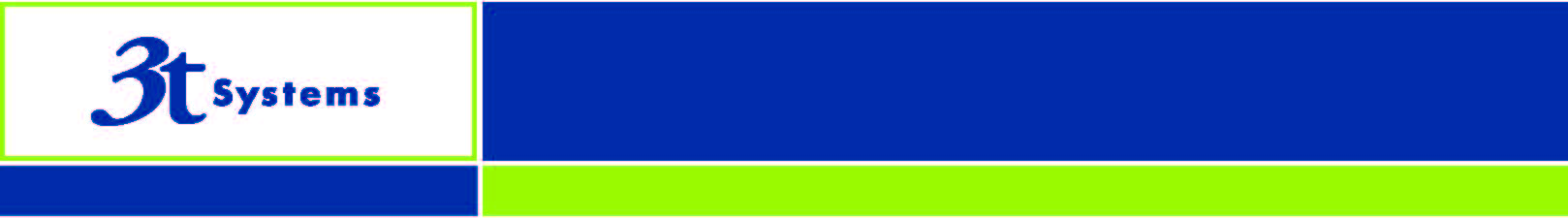 Built to Optimize…